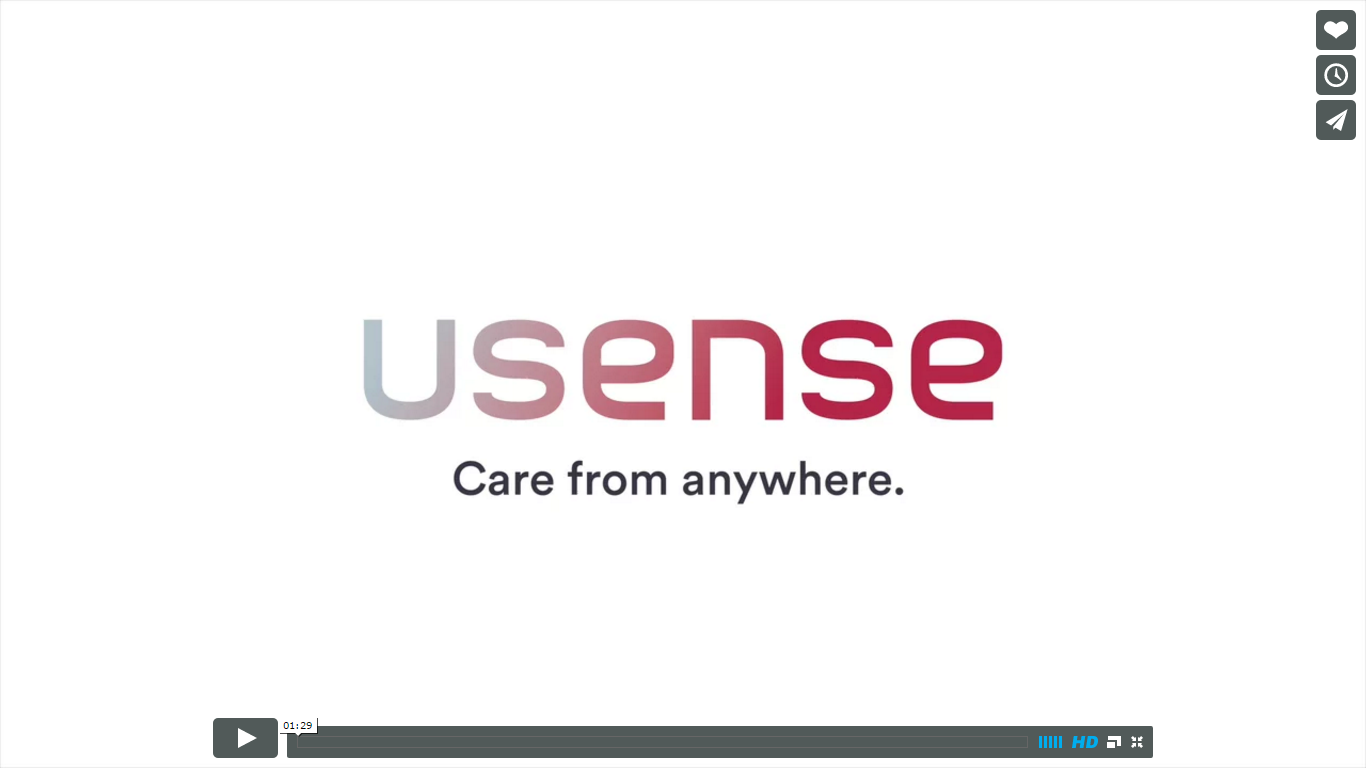 High-Fi Prototyping
A Growing Problem
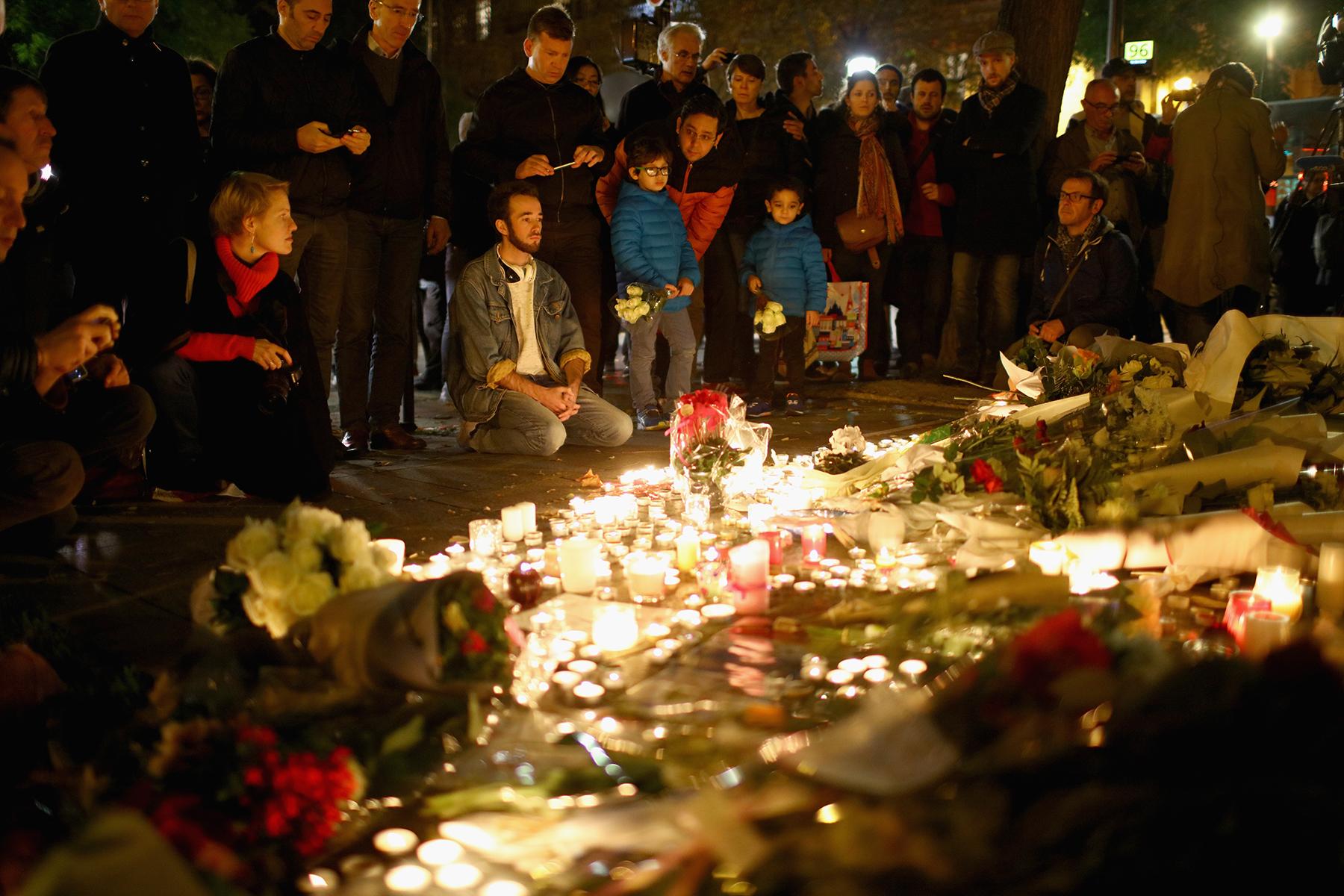 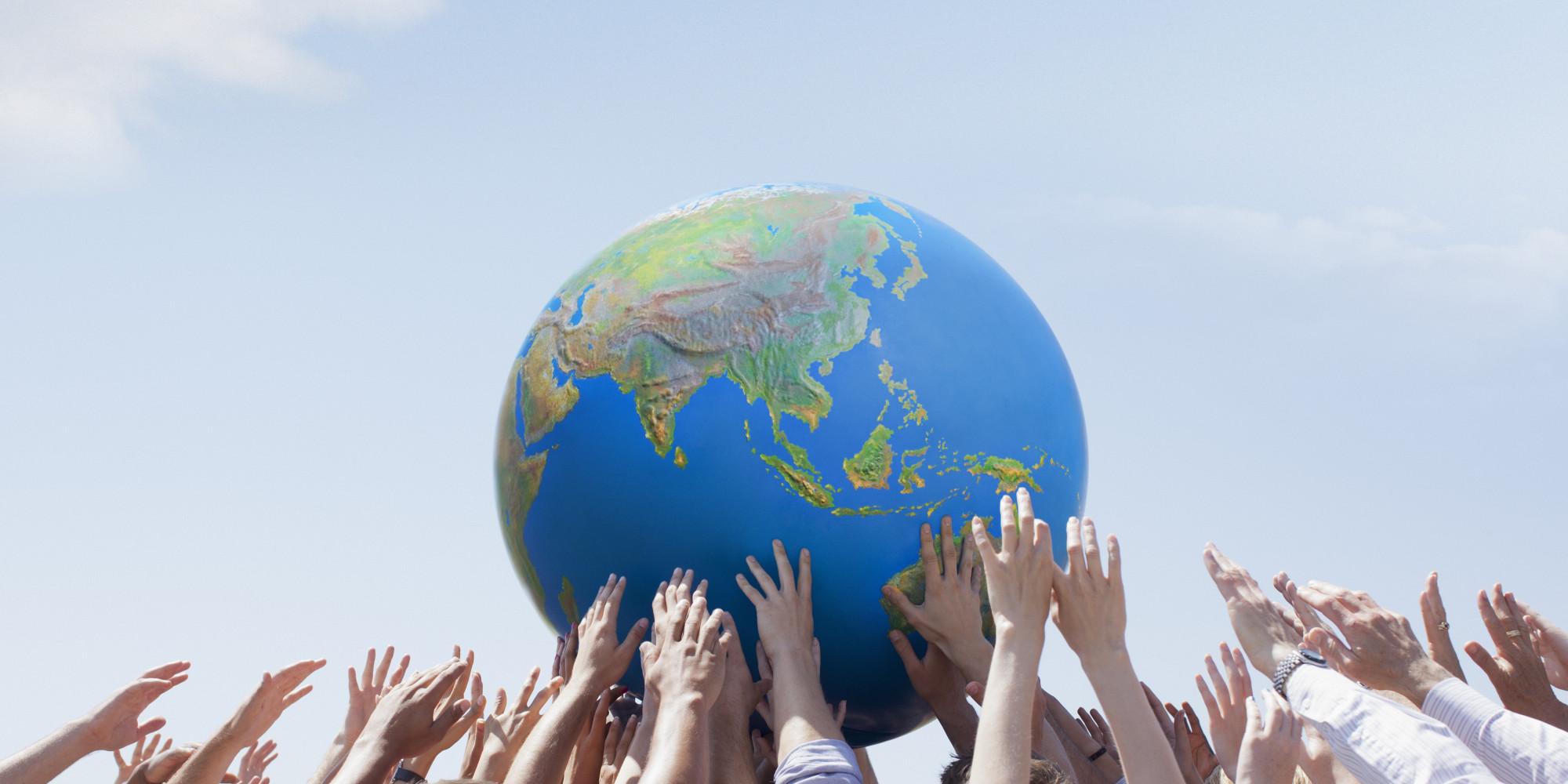 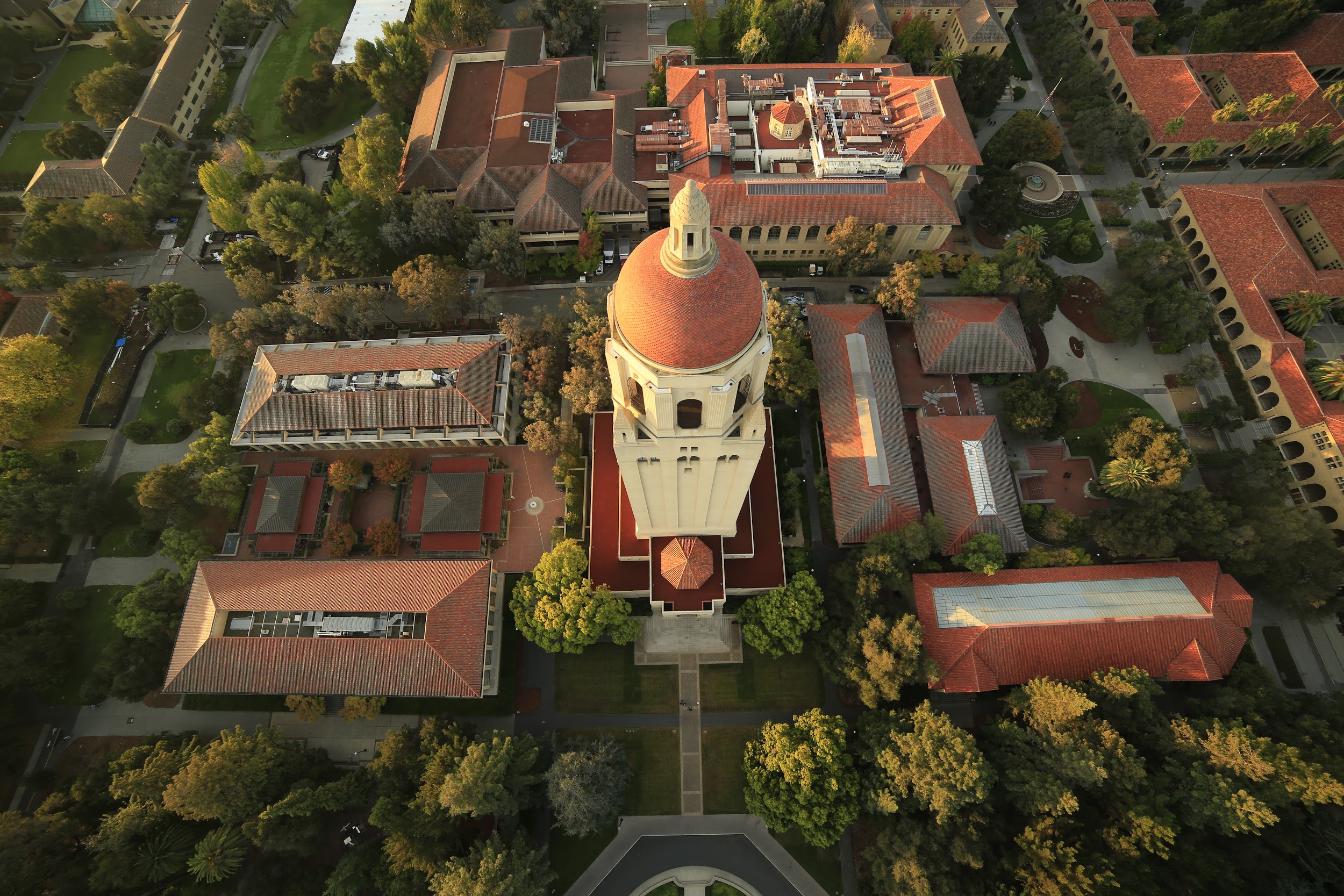 Ari Segal
Christopher Furlong/Getty Images
Our Mission
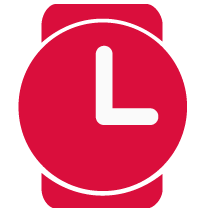 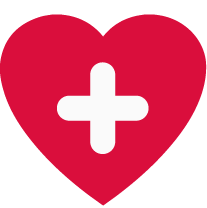 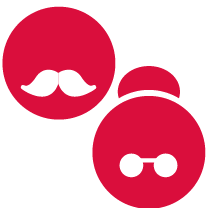 Intuitive
A Usense watch tracks
your loved one’s health and location, and you can monitor both
with your smartphone.
Safe
Your loved ones can
contact emergency services with the push of a button,
and we alert you instantly
when they do.
Simple
Usense empowers
personal care between distant family members.
Hi-Fi Prototype
Heuristic Evaluation + Fixes
Functionalities implemented!
Edit and Add Alarms
Preset Messages
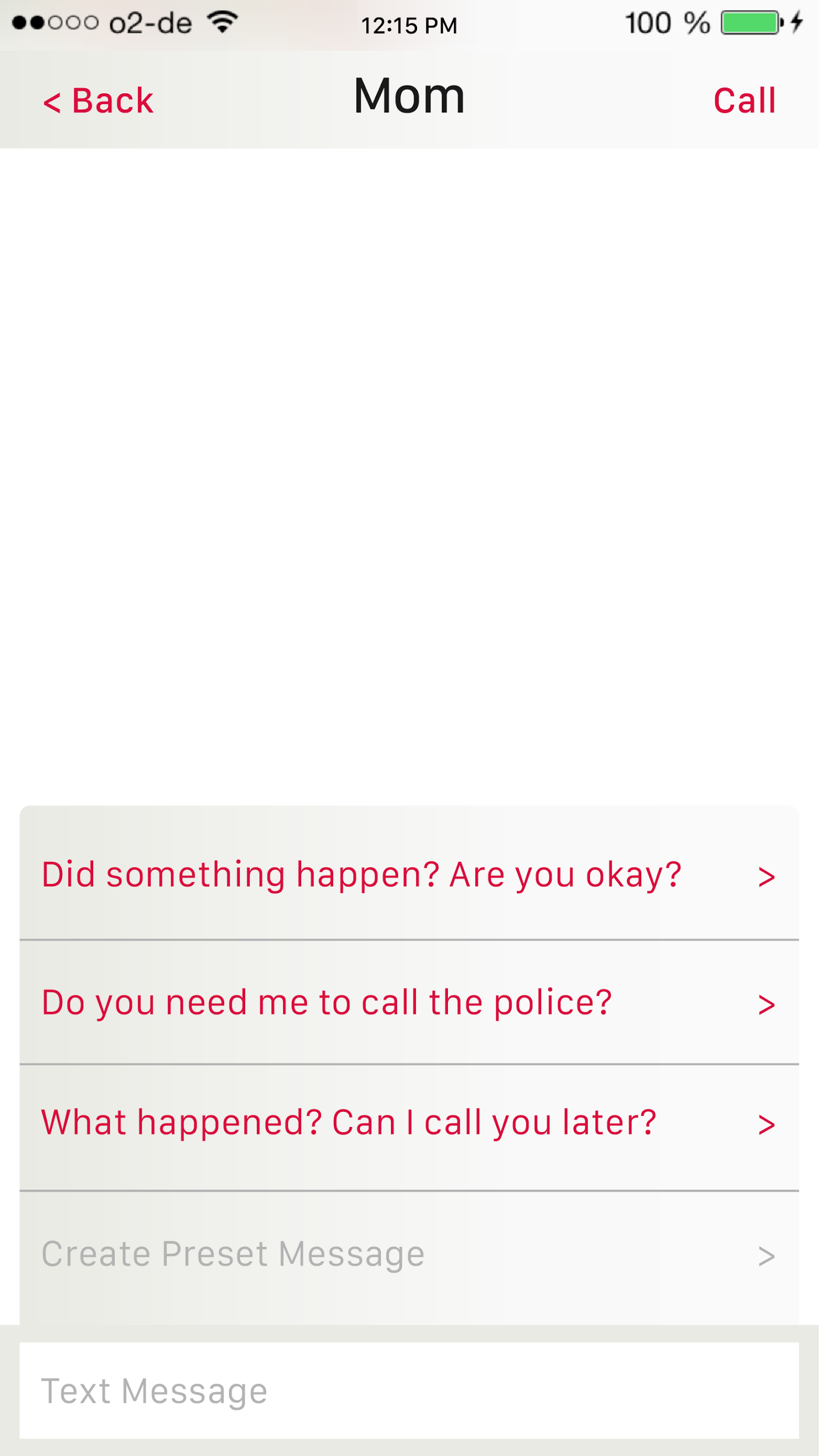 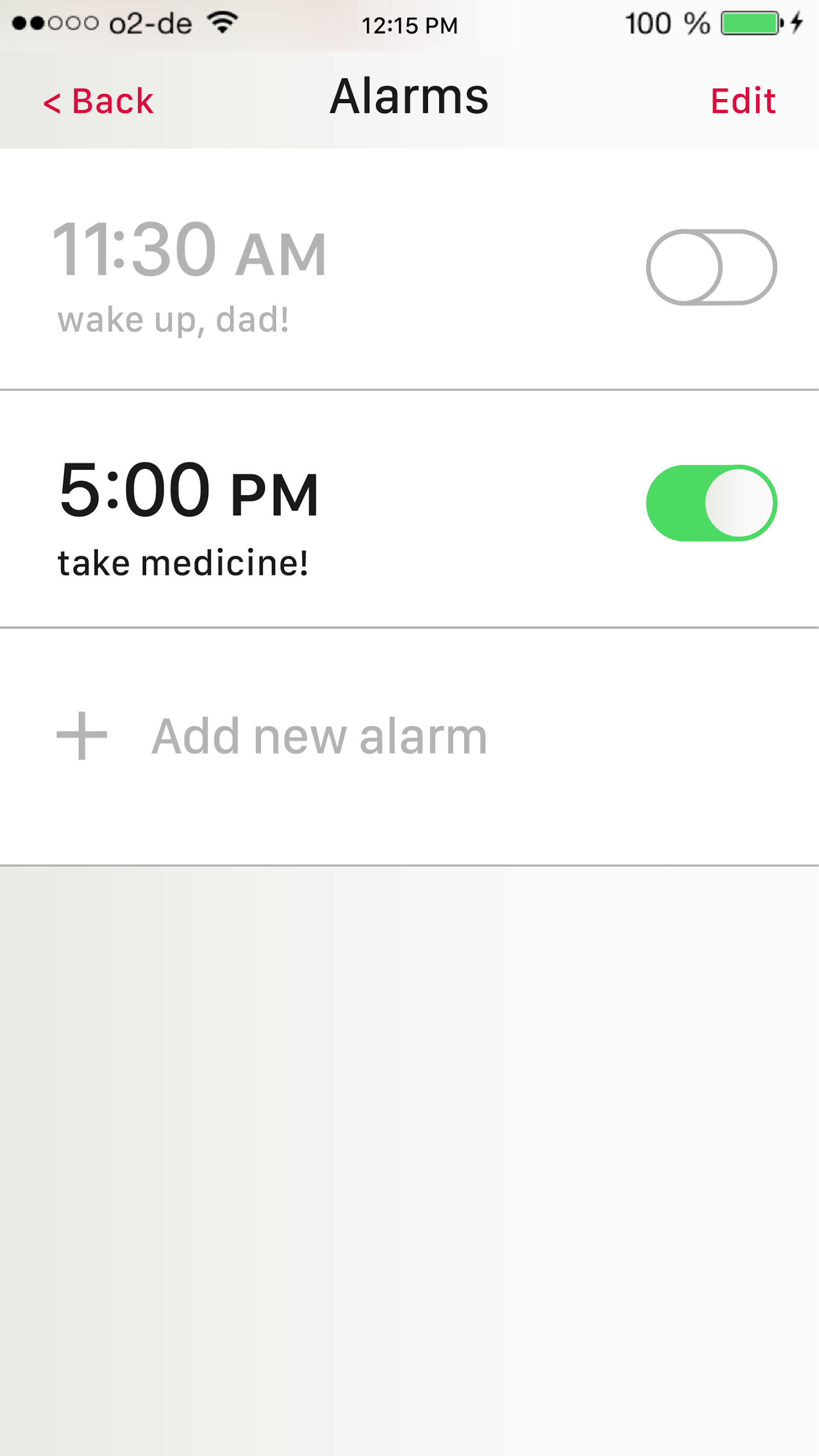 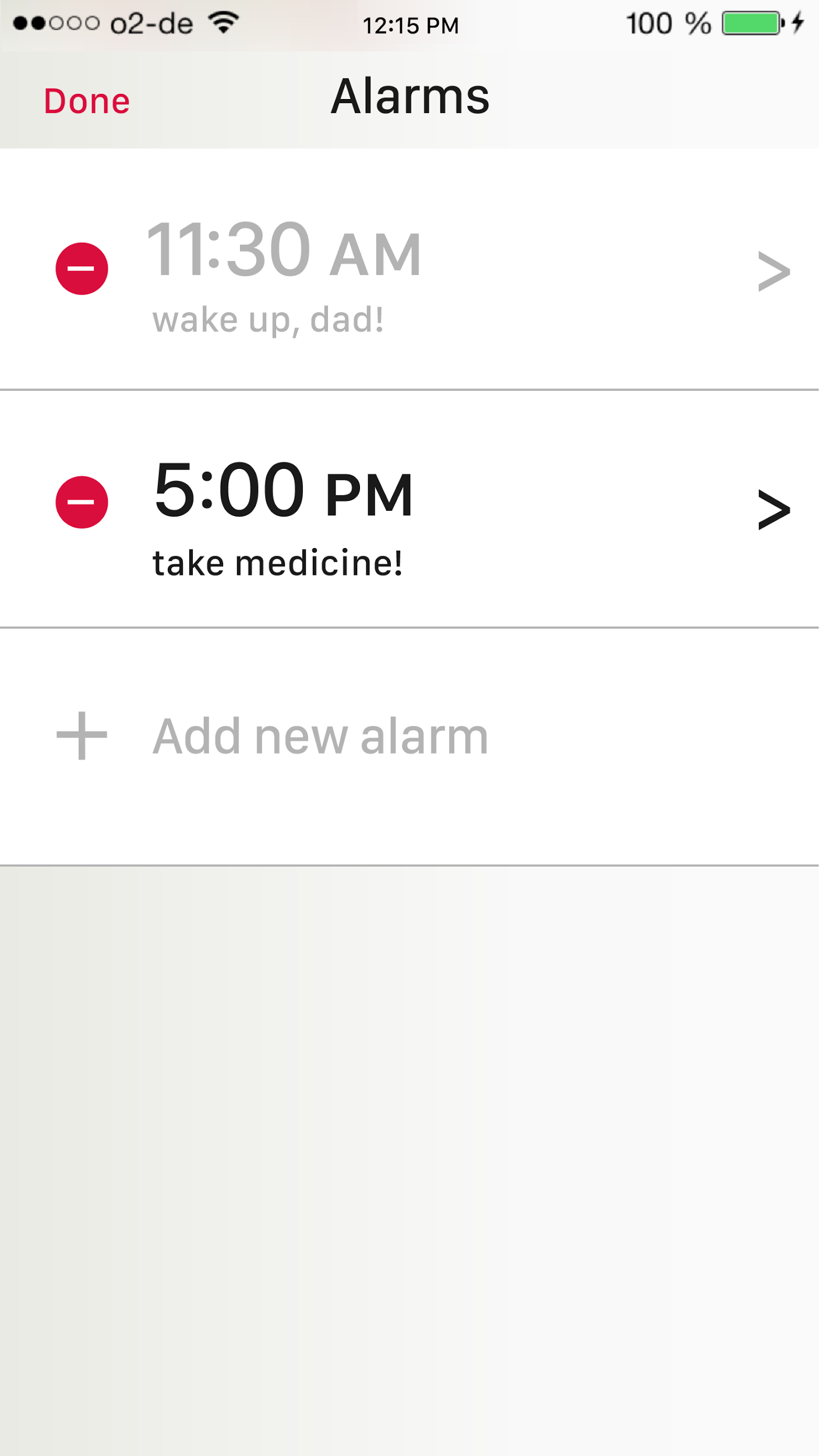 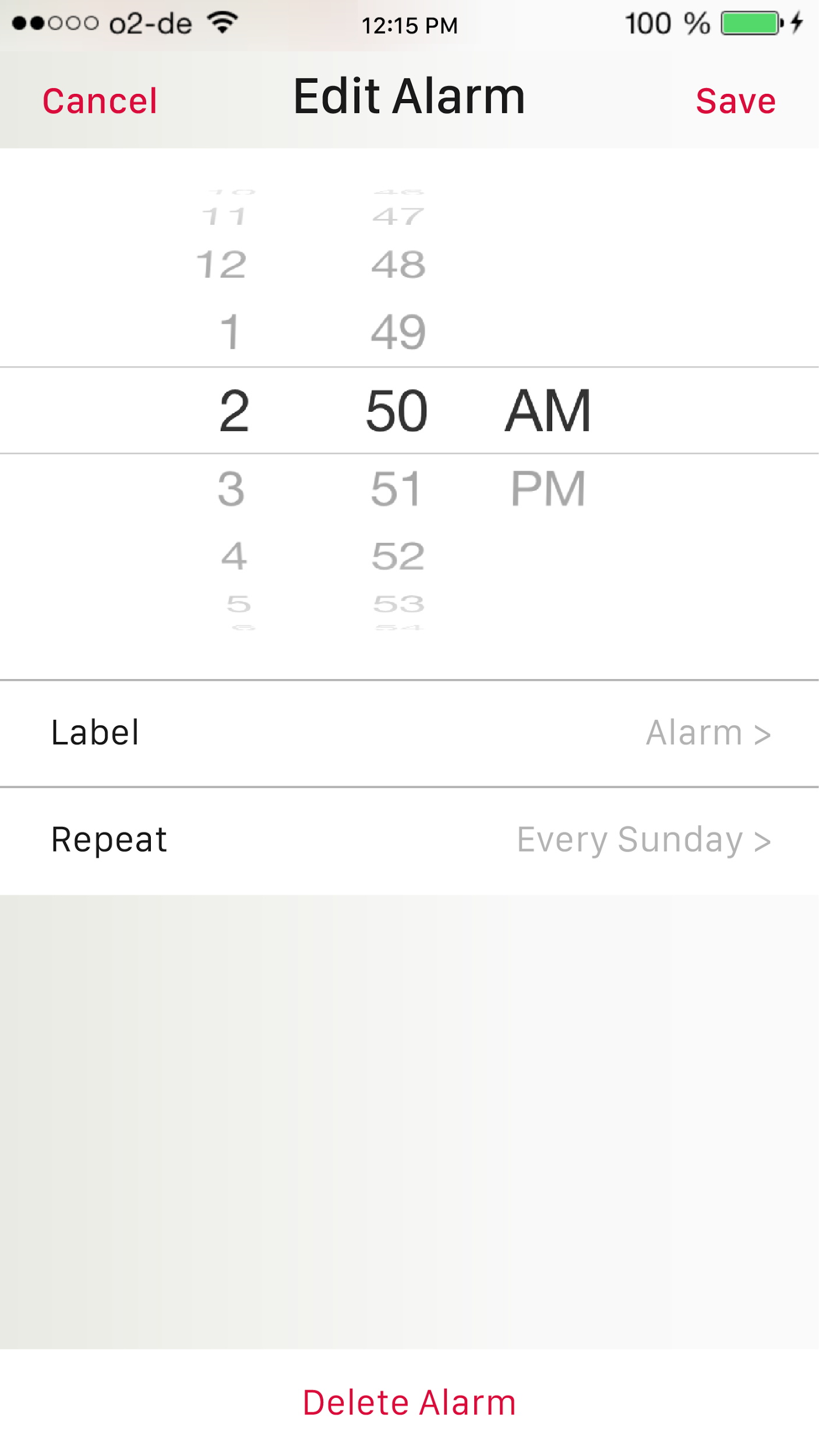 Style Redesigns
Problem: Clashing Colors




Solution: Established Brand Colors
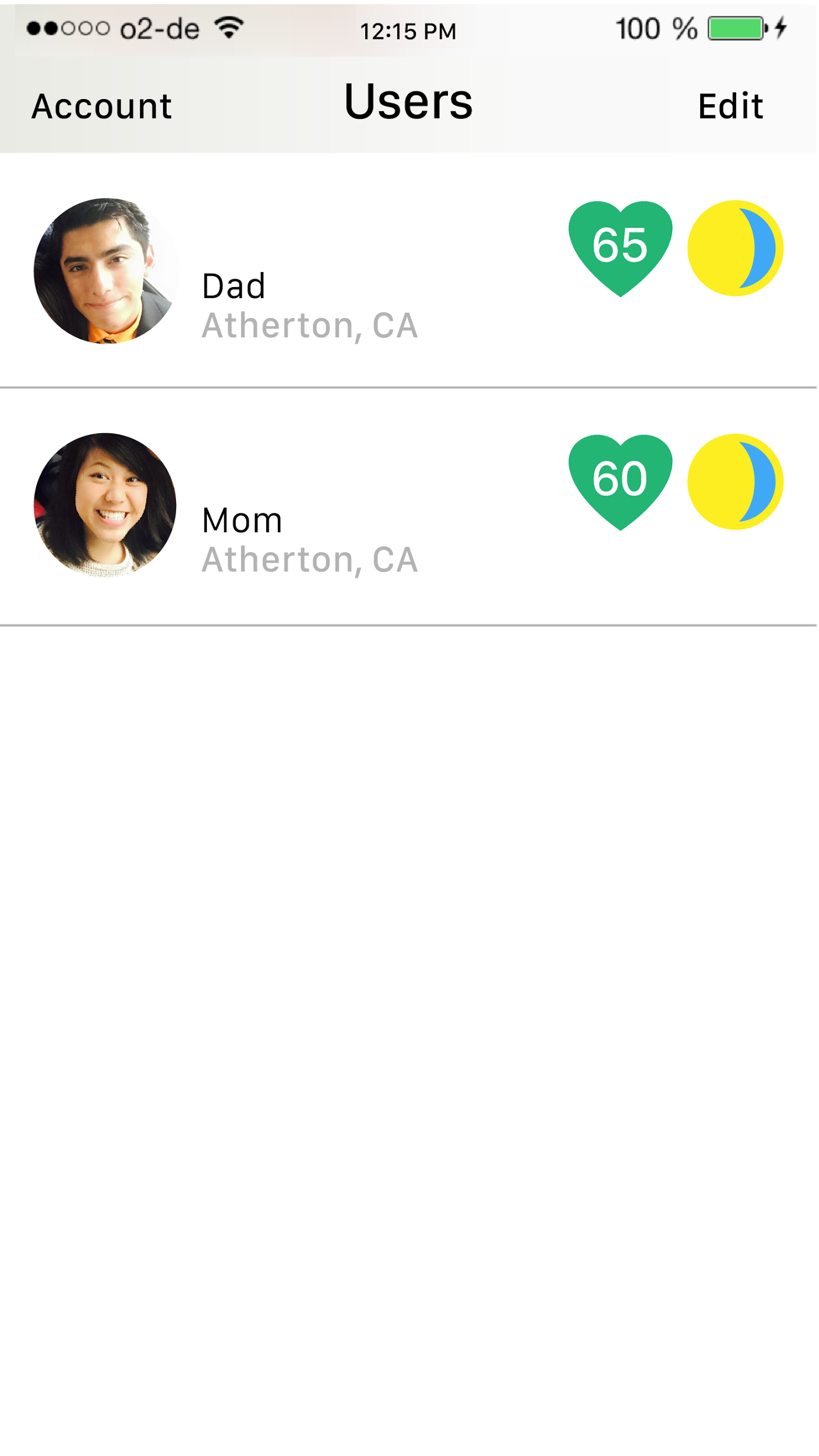 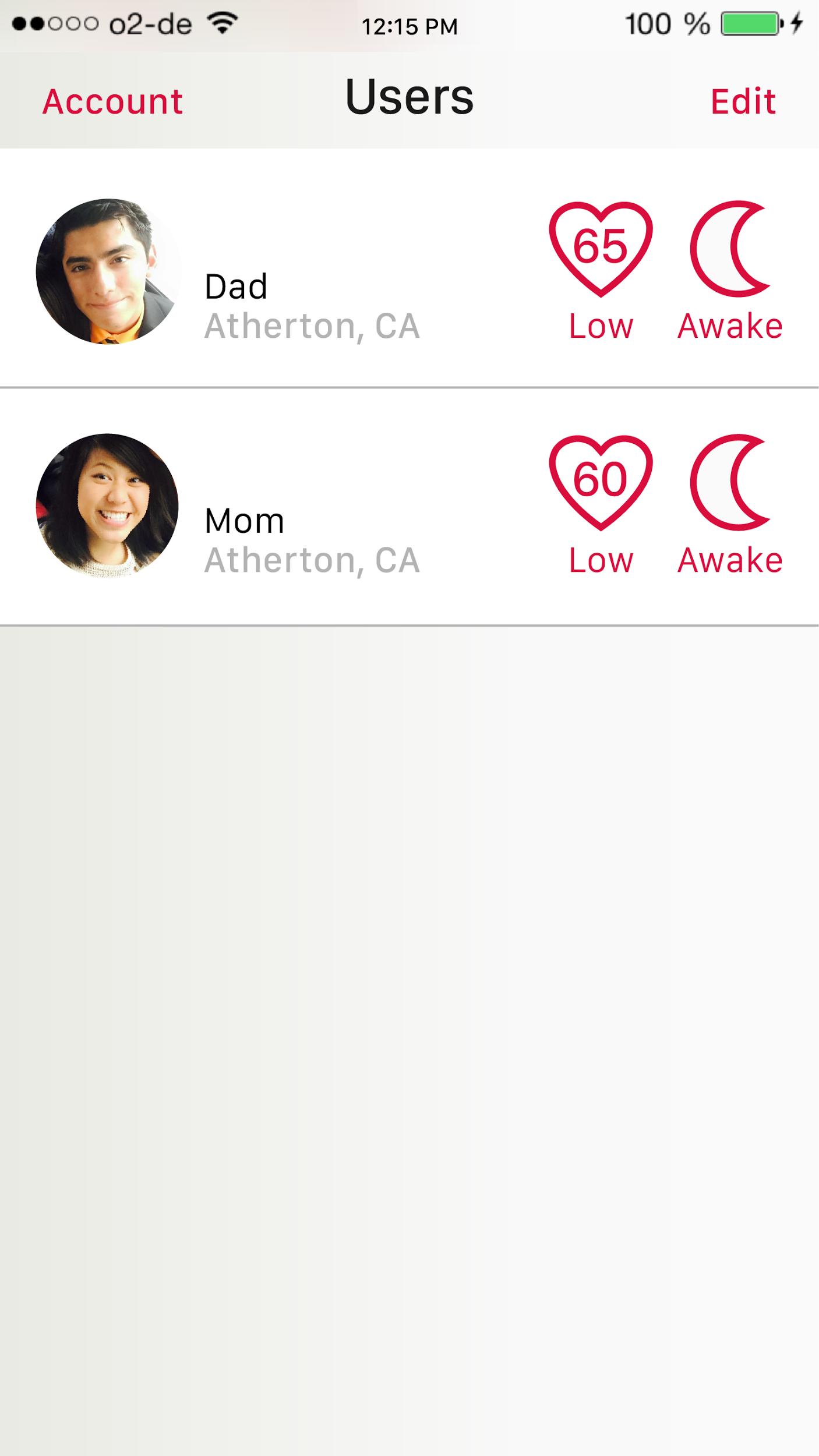 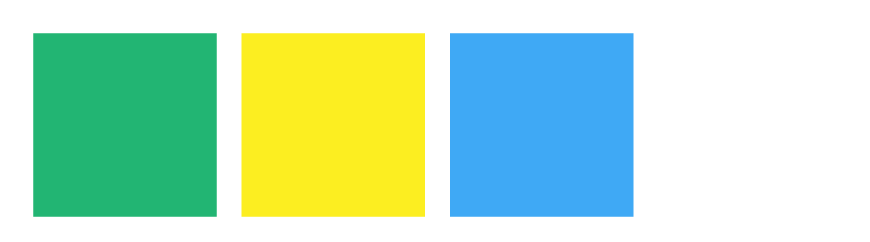 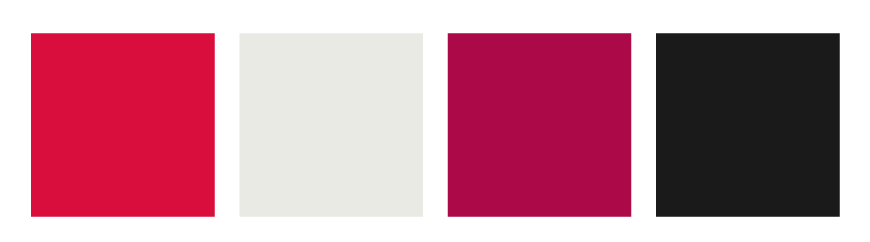 Style Redesigns
Problem: Button Hierarchy Conflict

Solution: Redesigned Buttons
Health-checking buttons
Action buttons
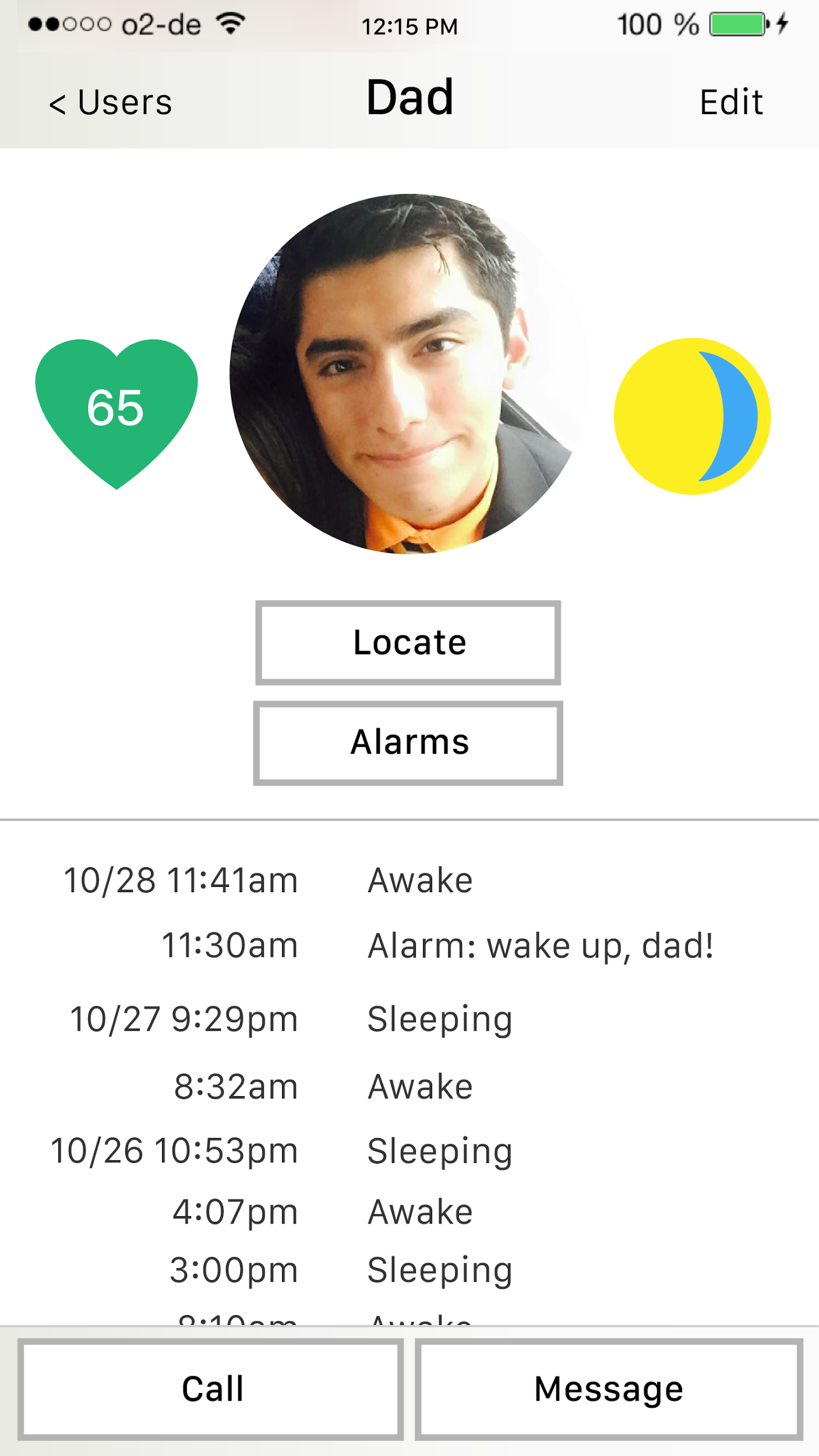 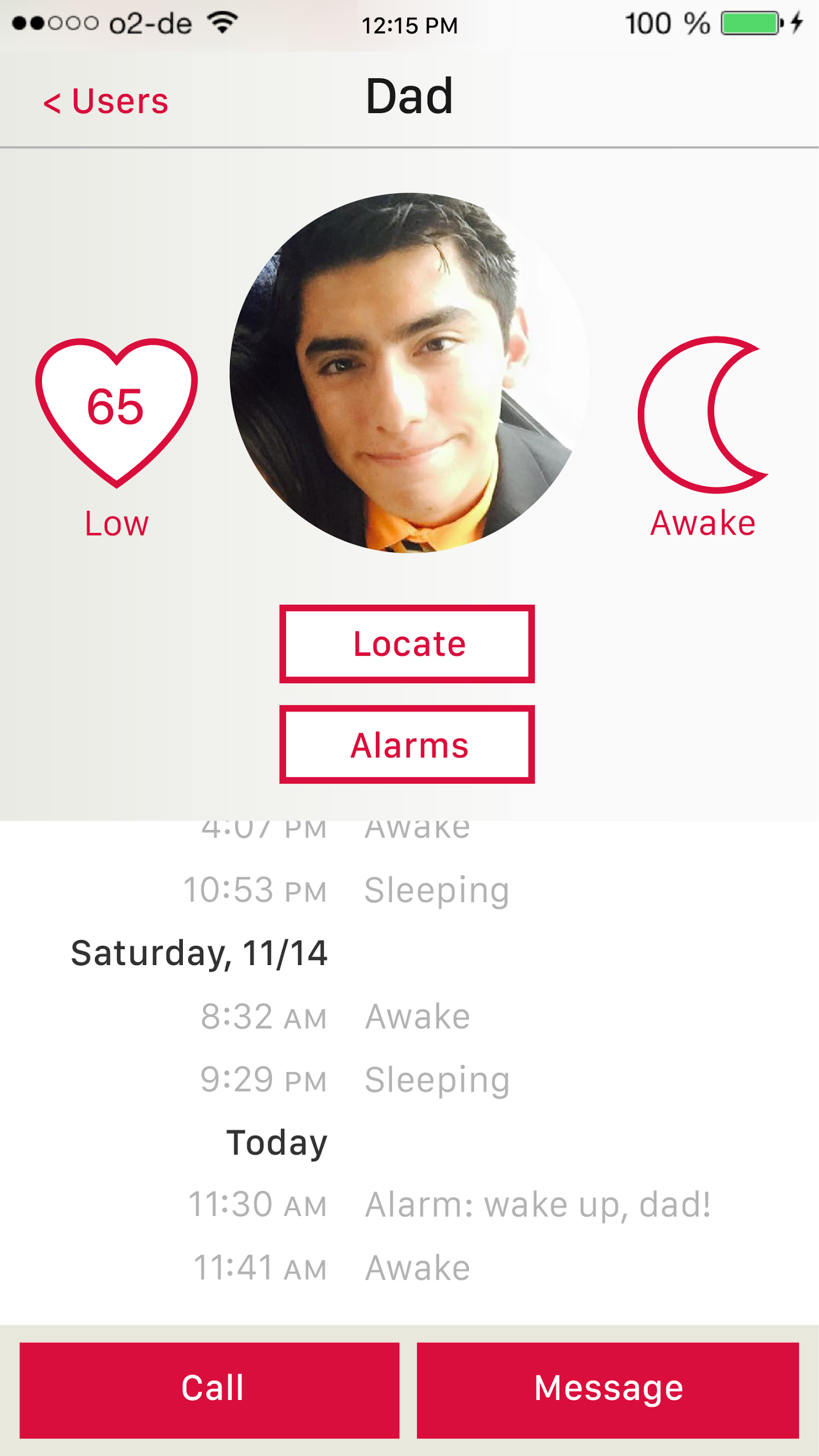 Icon Redesigns
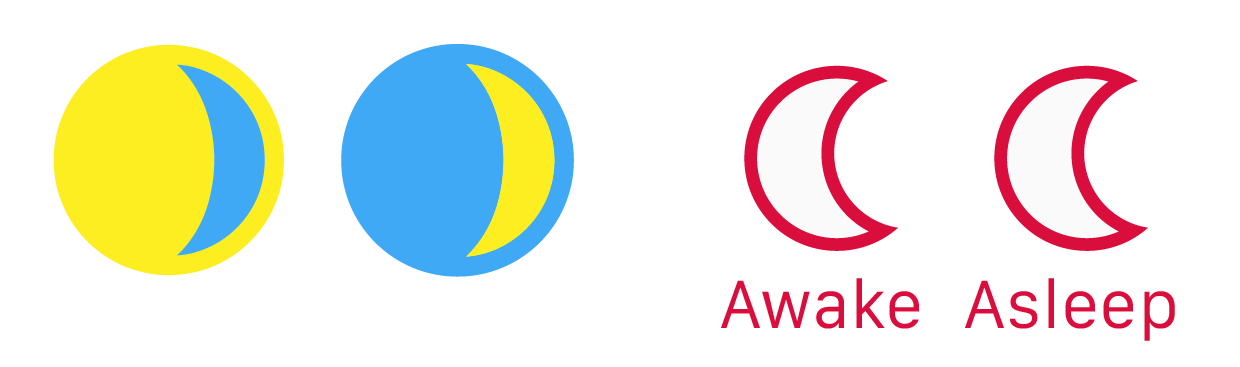 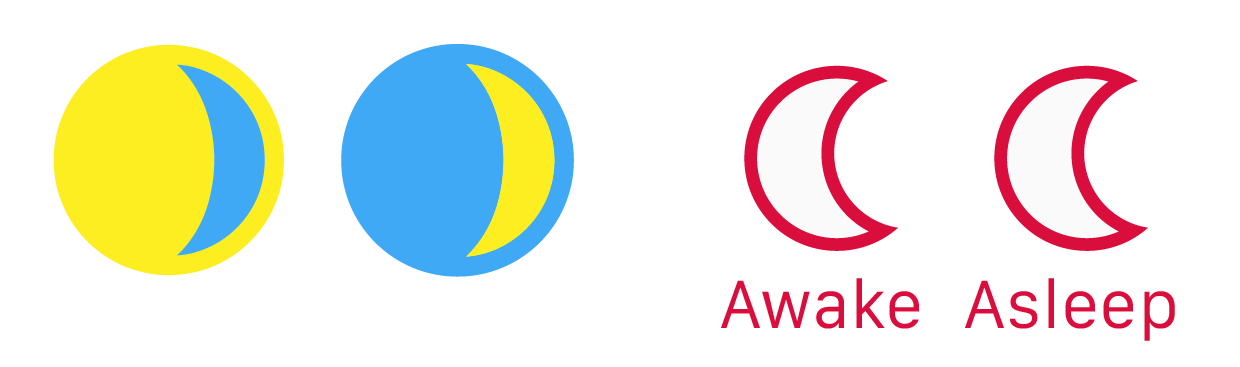 Problem: Look like toggles
Solution: Switch to labels
Icon Redesigns
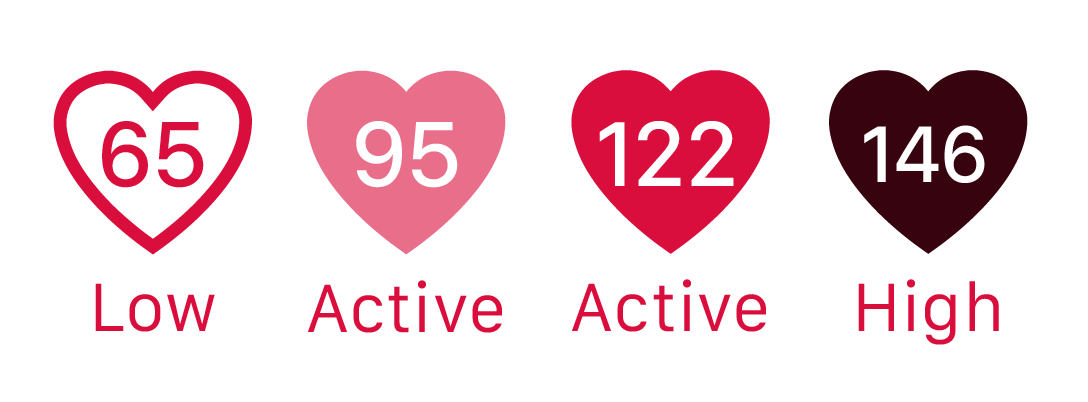 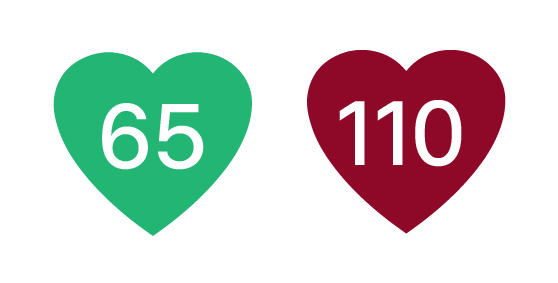 Problem: Arbitrary color key
Solution: Values denote healthy bpm
Readability Redesigns
Problem: Confusing read
Solution:
rearranged chronological order
added “Today”
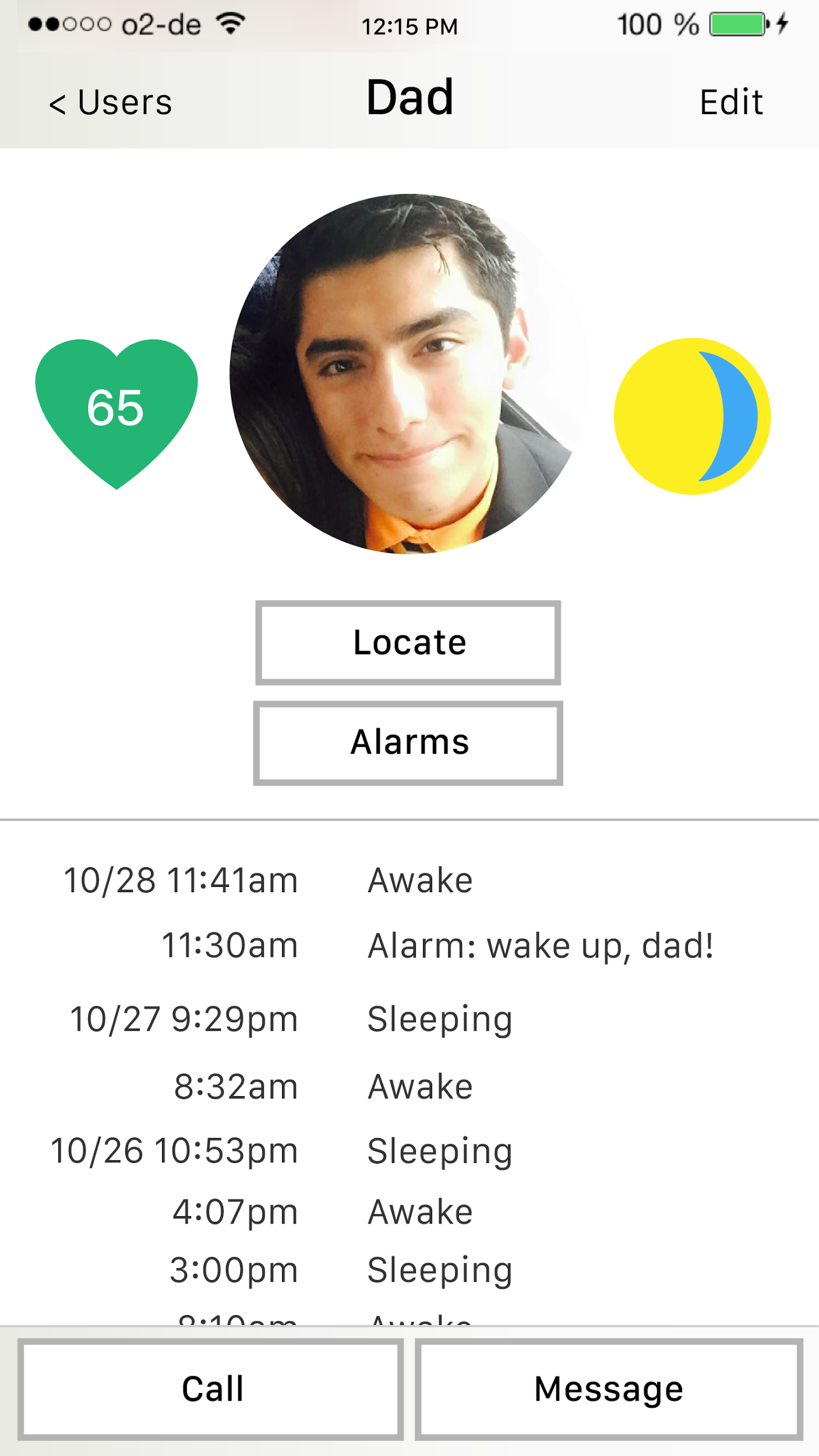 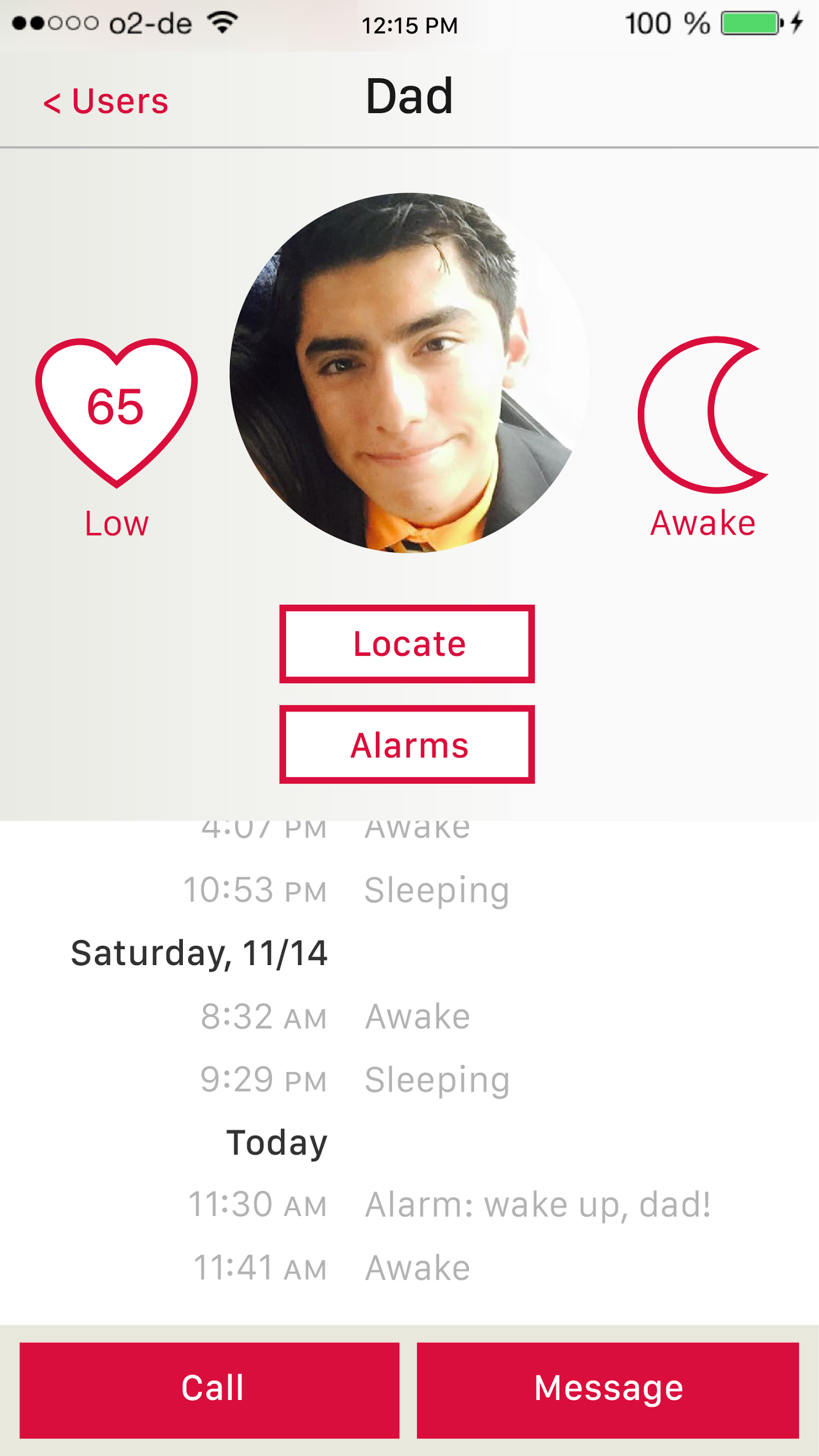 Notifications Redesign
Problem:
Inconsistent Formatting
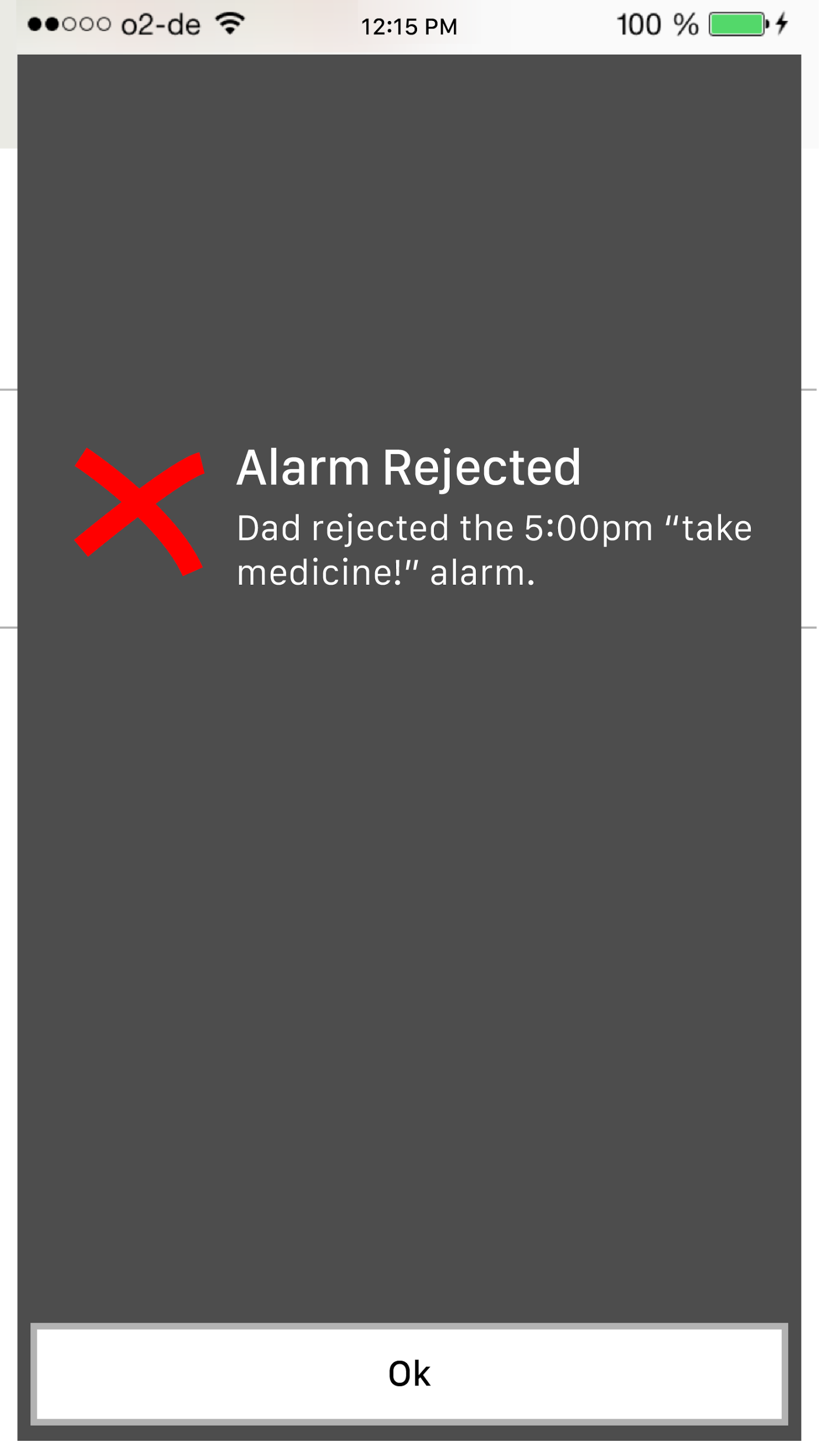 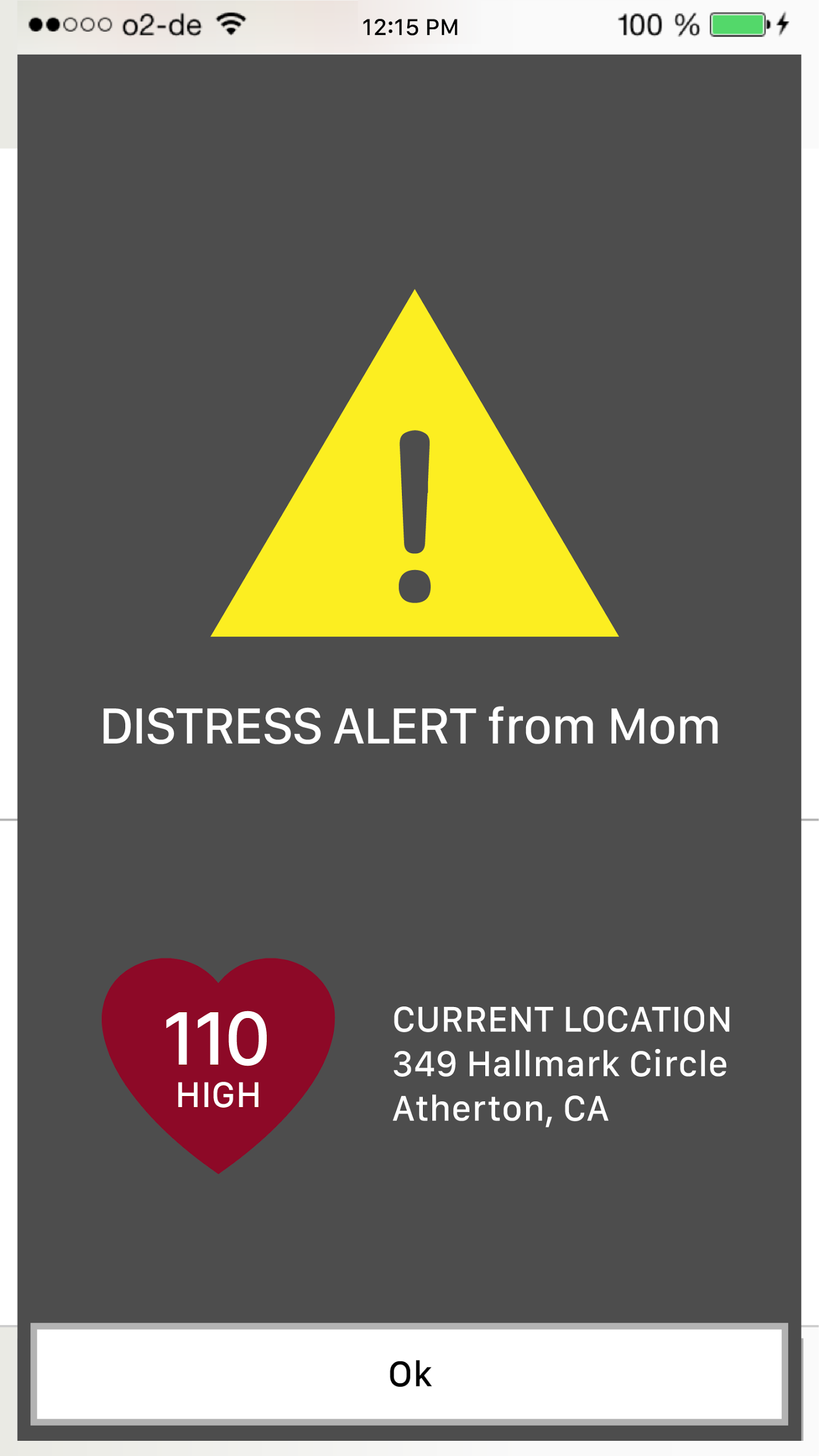 Notifications Redesign
Problem:
Inconsistent Formatting

Solution:
Standardized iOS style with
mini icon, title, and text
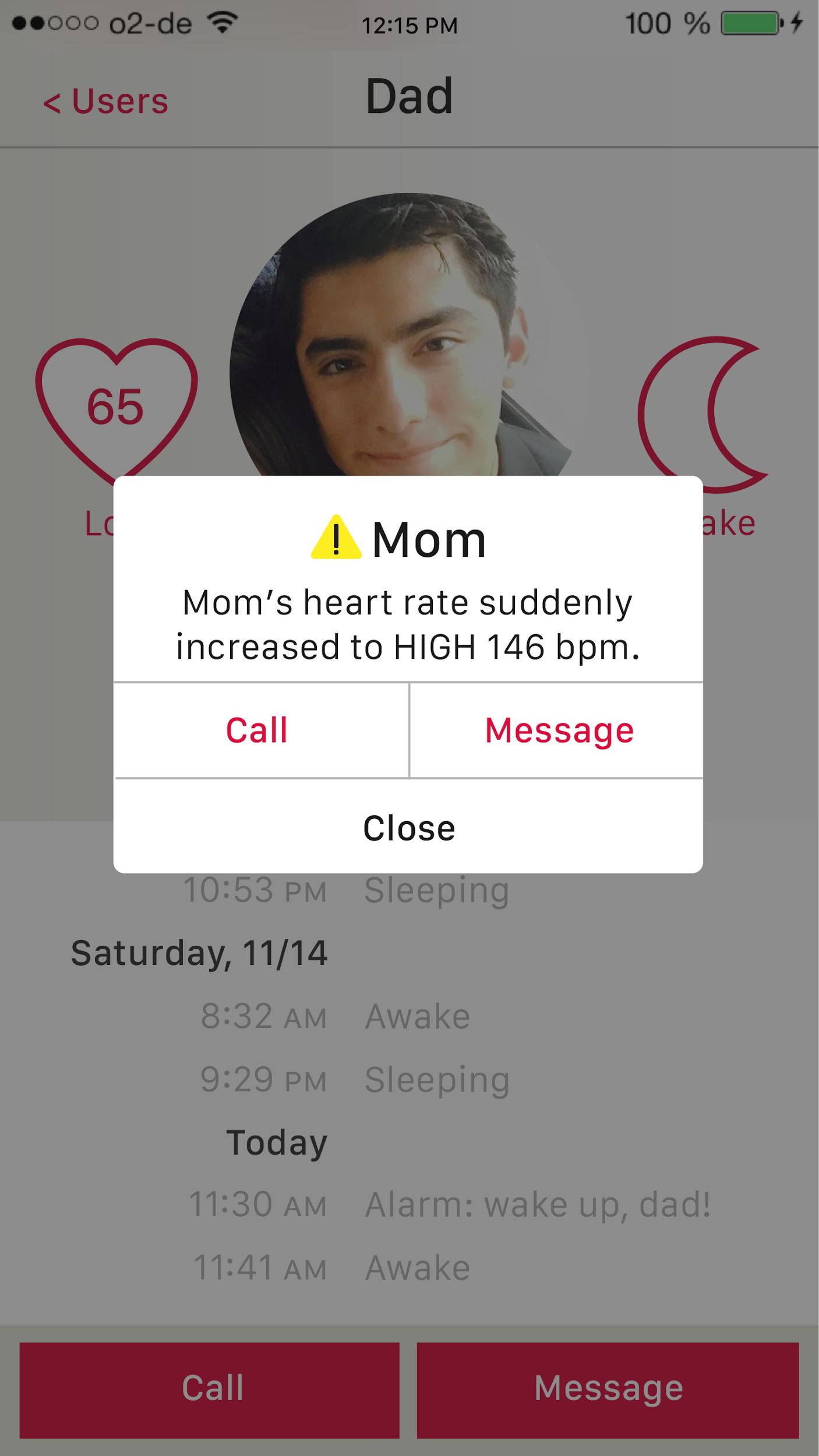 Notifications Redesign
Problem: 1 option
Tapping the “Ok” led to where the user left off, instead of to Mom’s profile
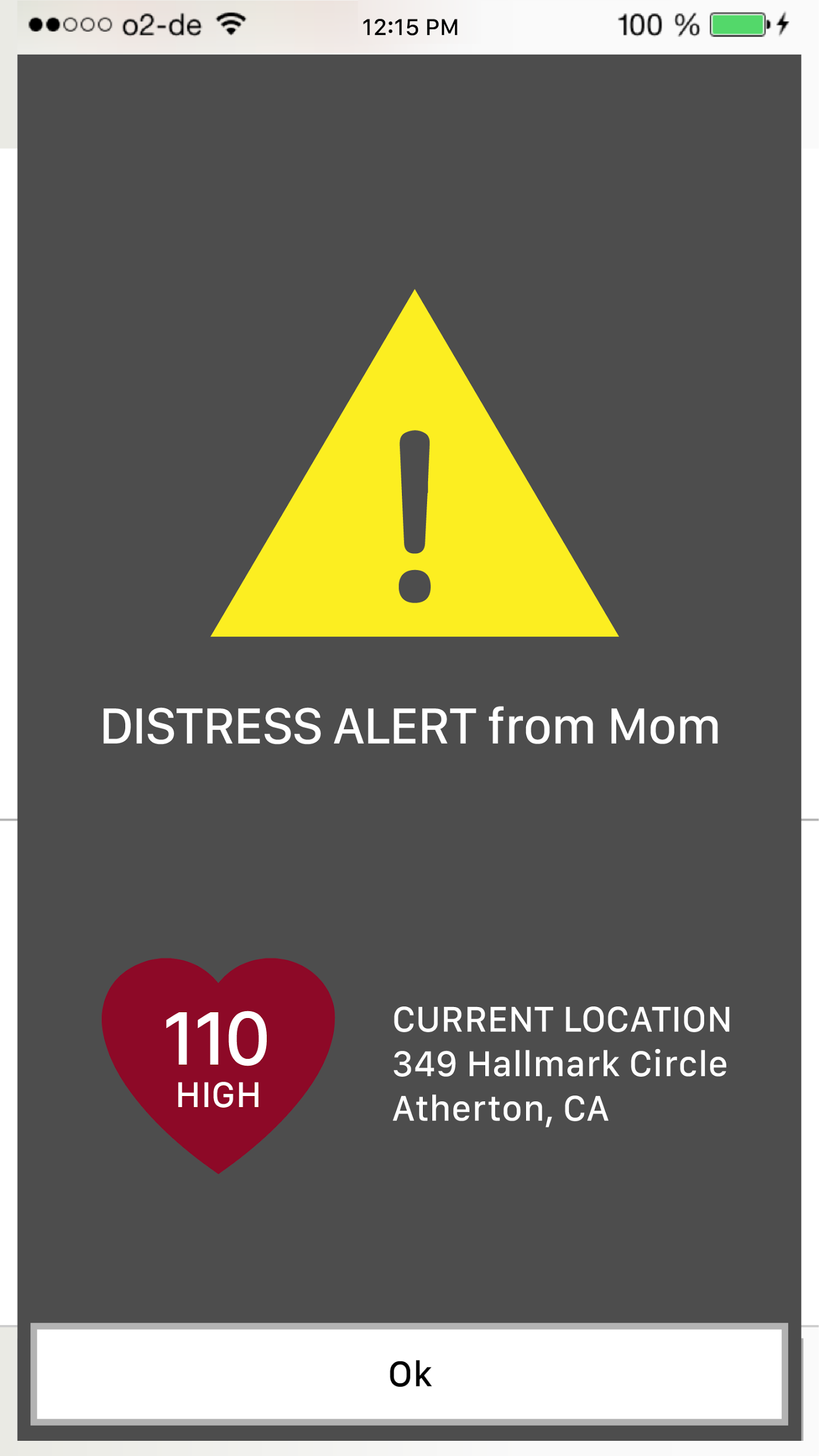 Notifications Redesign
Problem: 1 option
Tapping the “Ok” led to where the user left off, instead of to Mom’s profile

Solution: 3 options
call
message
close
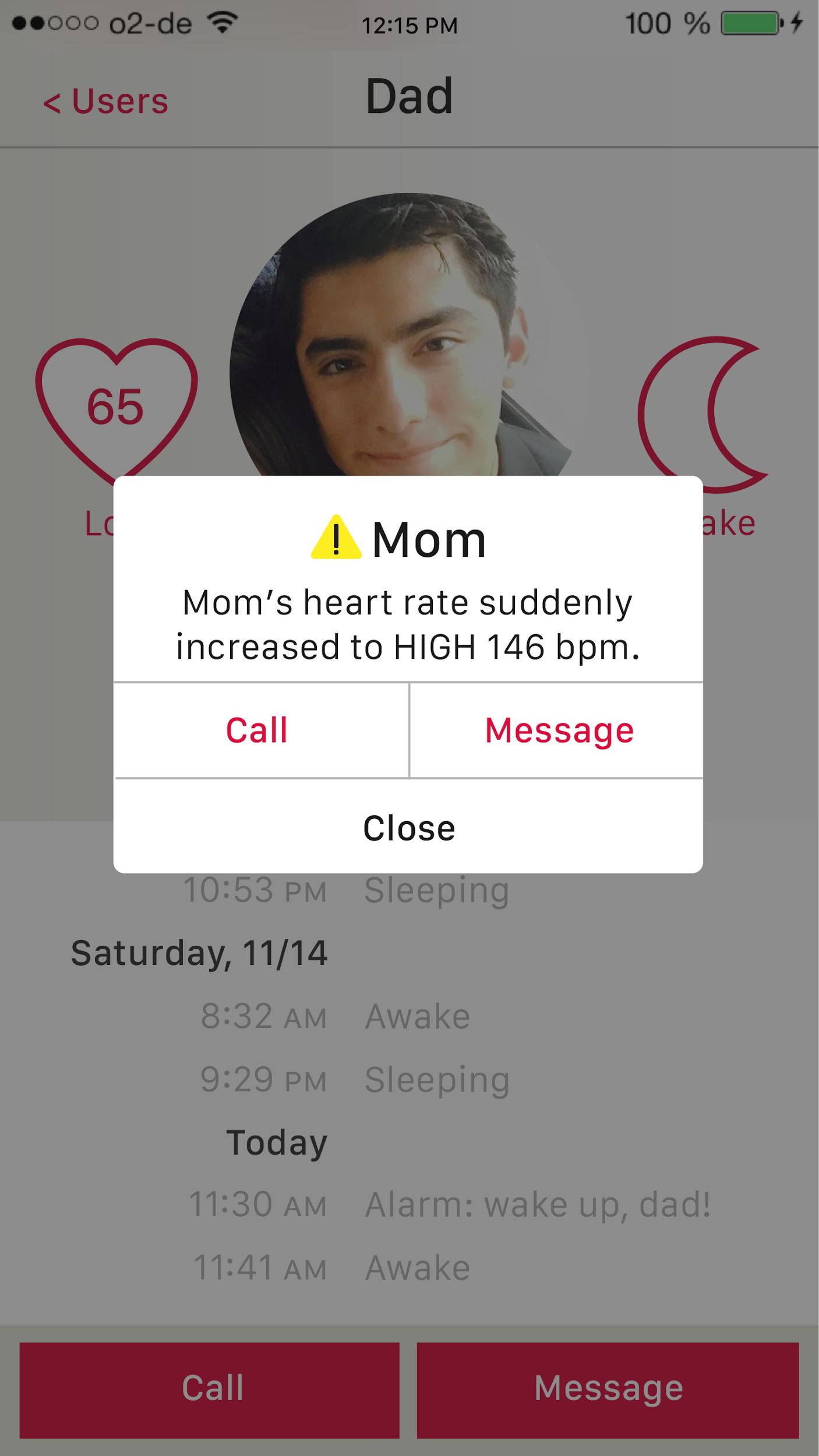 Maps *Complete* Redesign
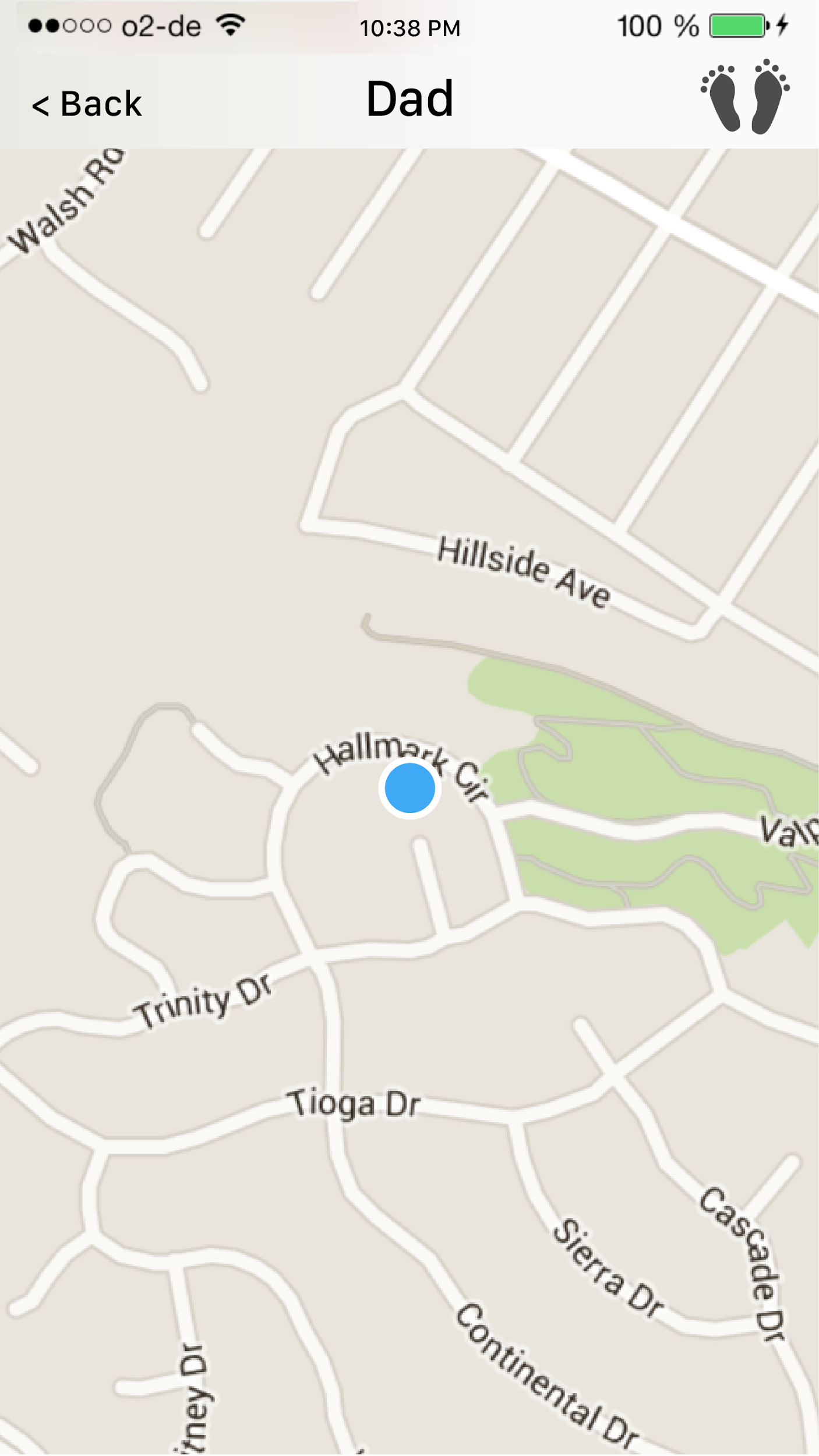 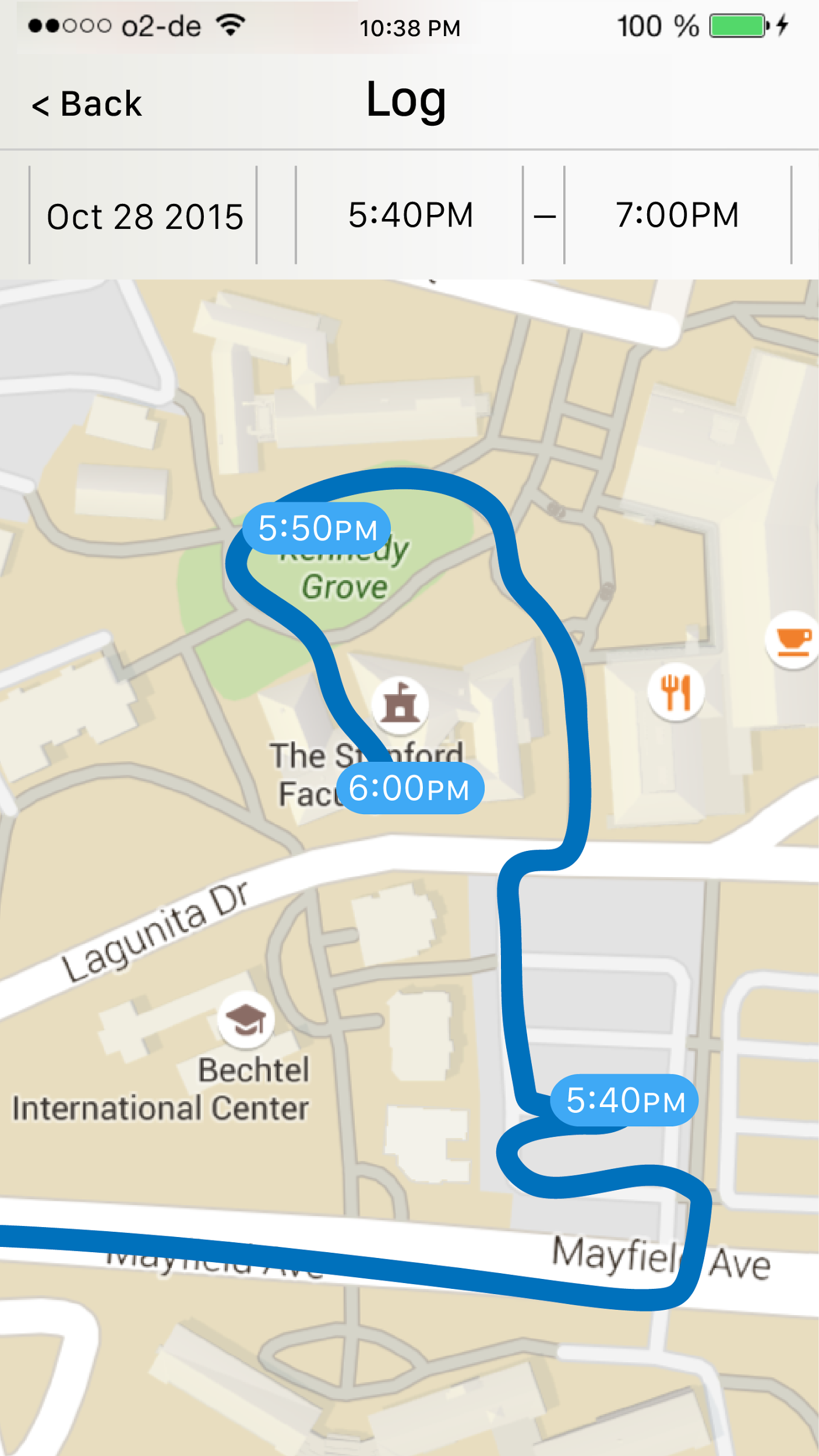 Maps *Complete* Redesign
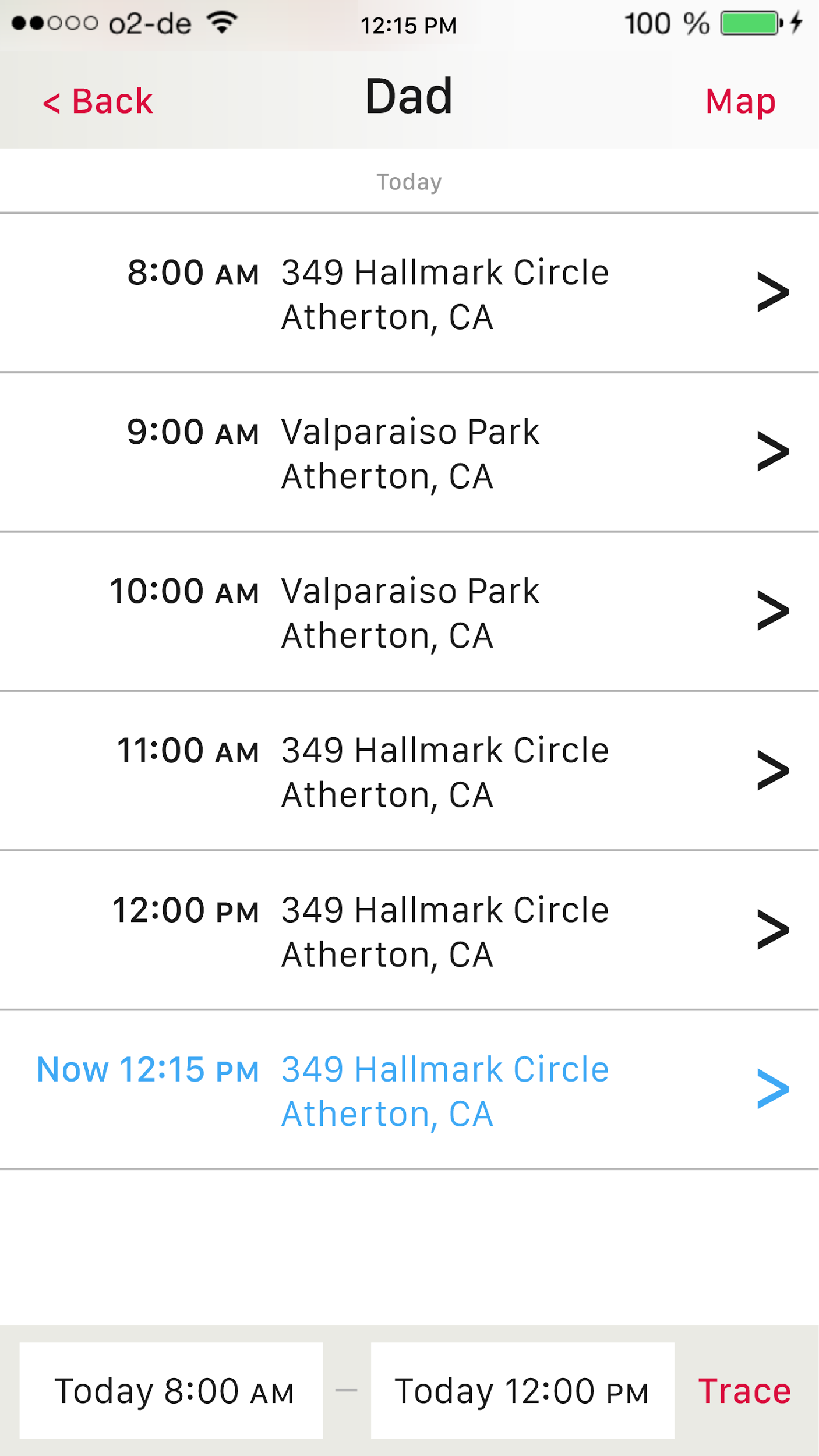 Combined current location and history into a single screen

Tap points to find exact address

Toggle between map and list view
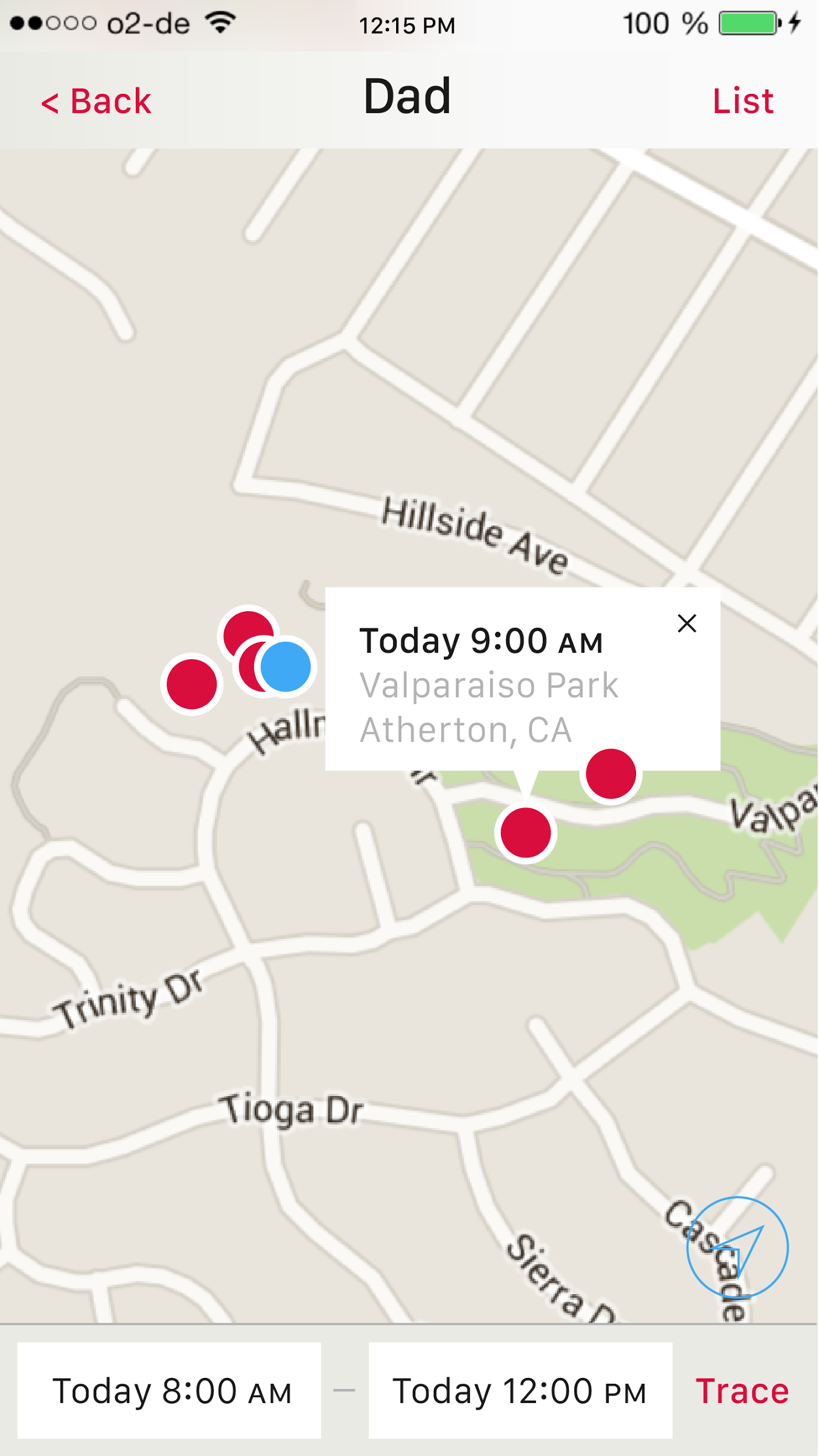 Hi-Fi Prototype
Midway Report
iPhone Application Tools
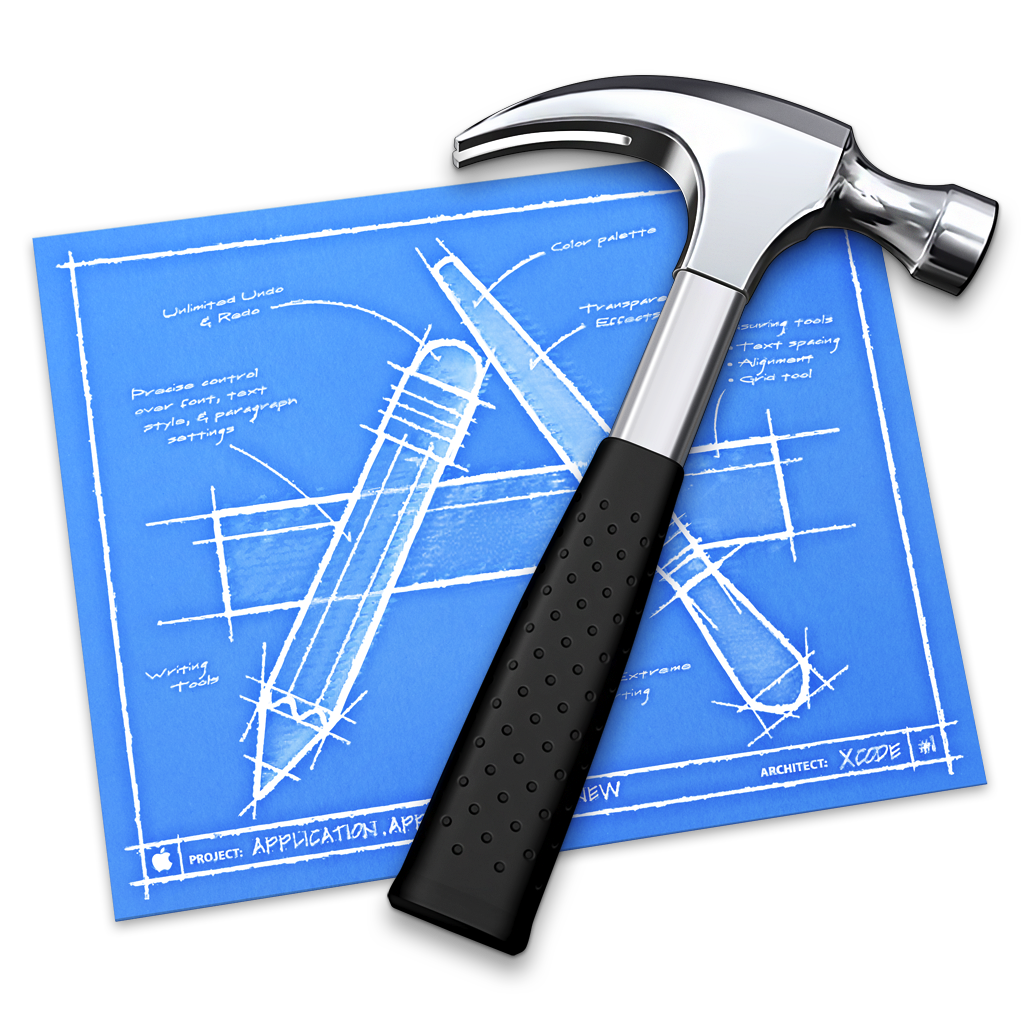 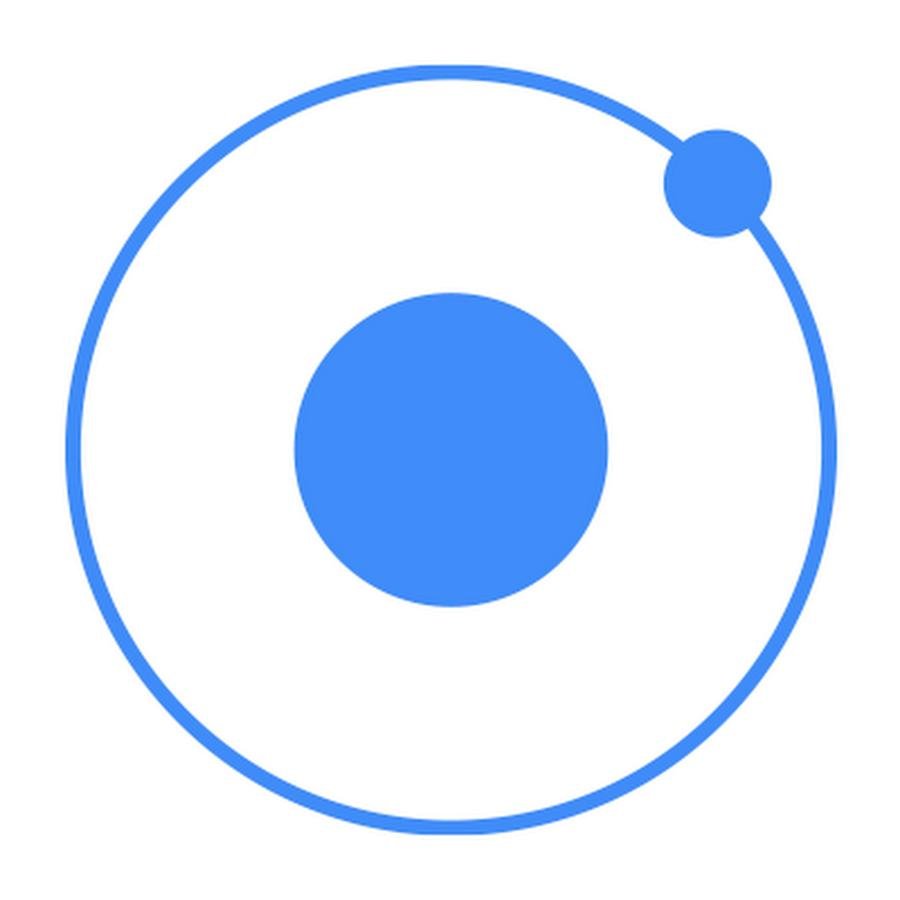 Xcode
ionic
Current Implementation: Log in, Profiles, Alarms
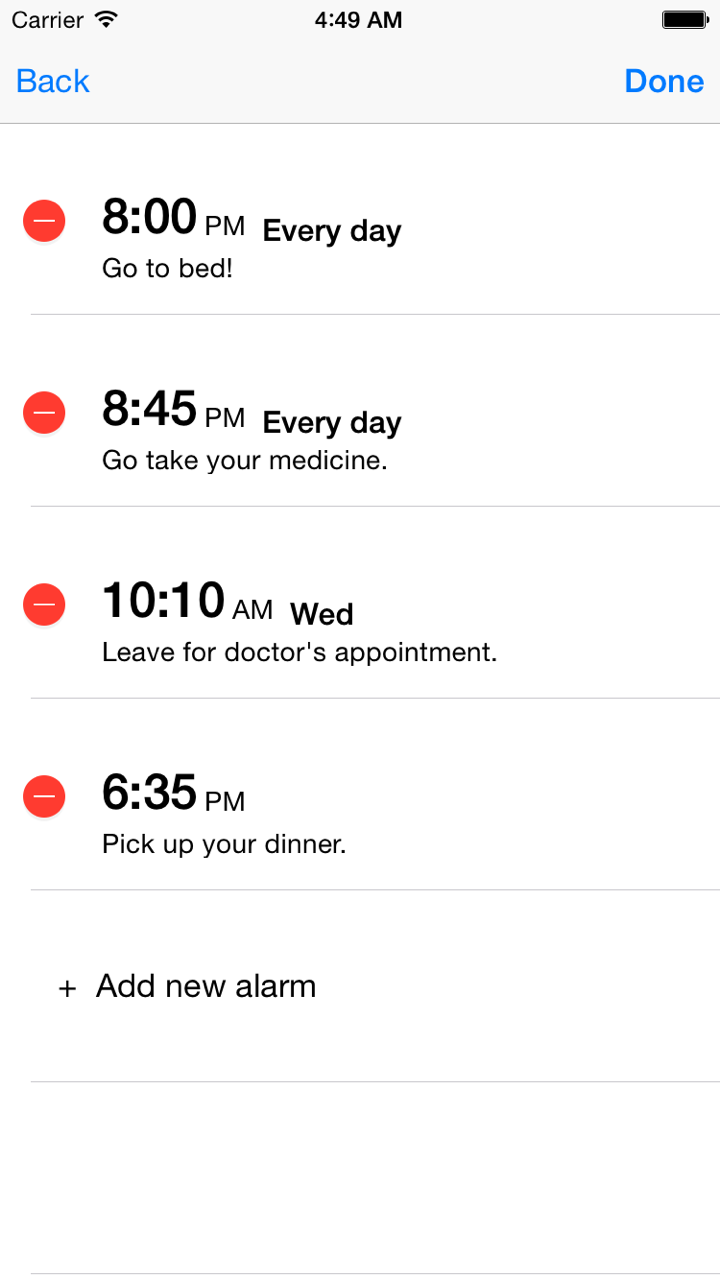 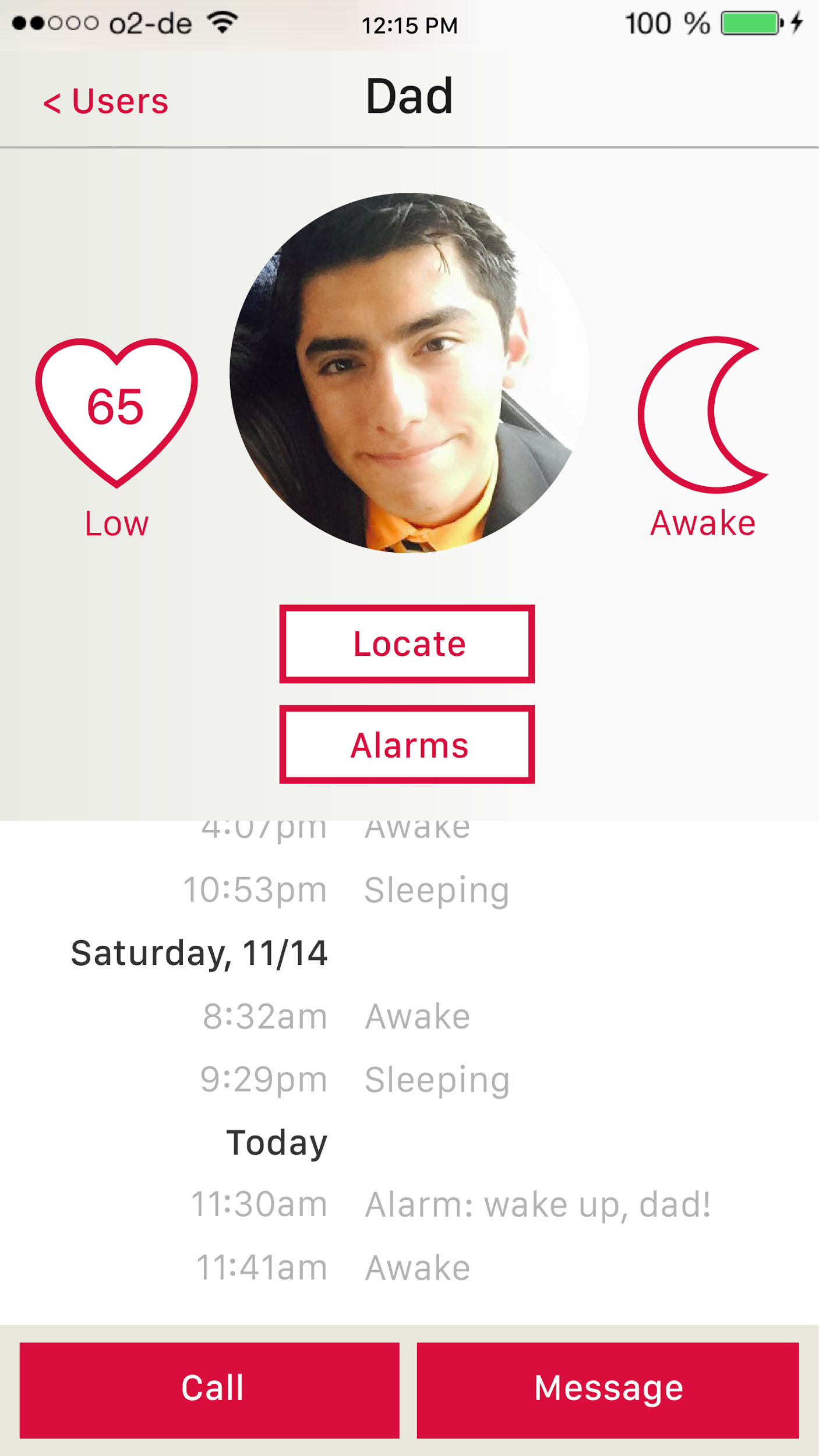 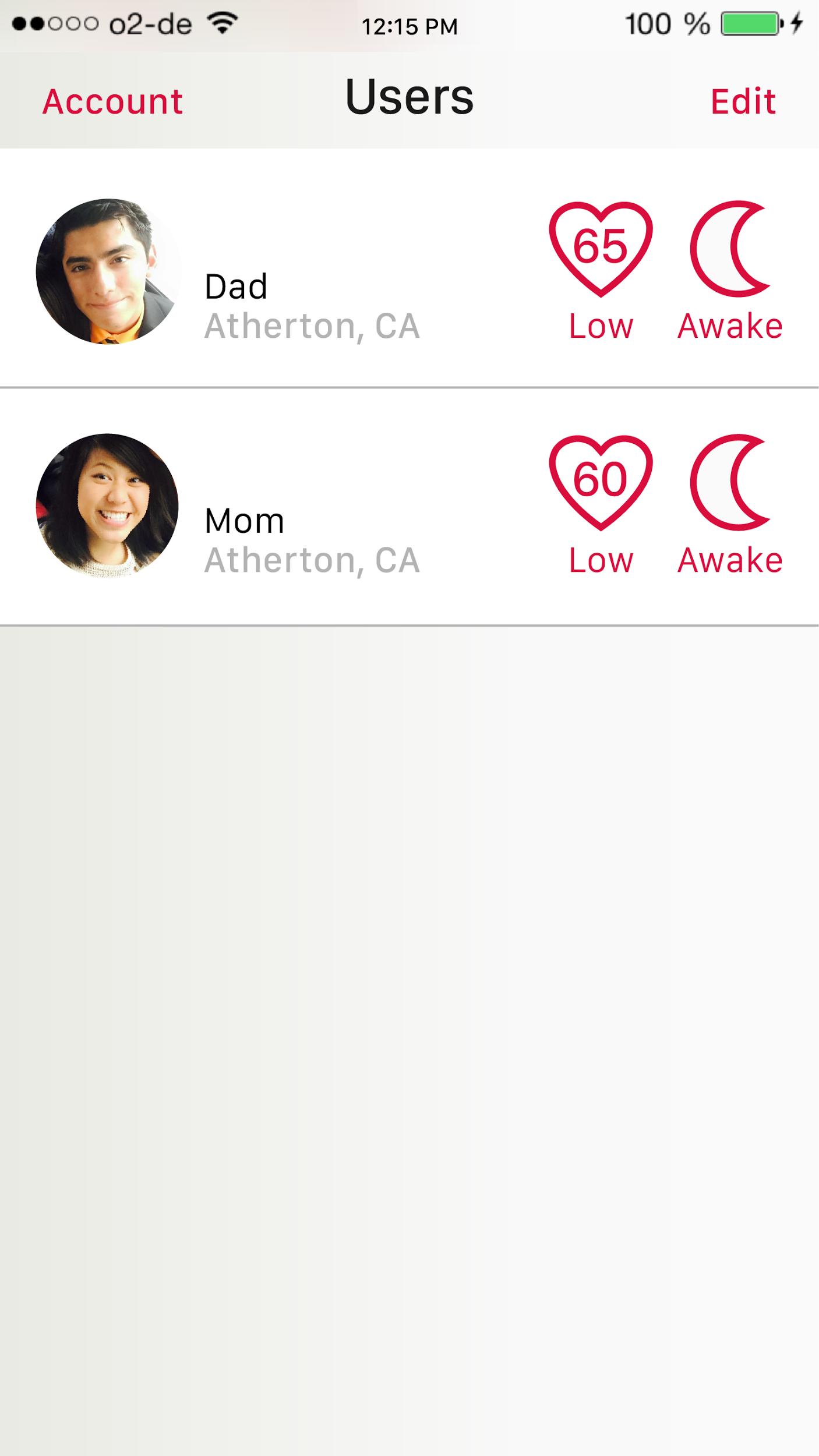 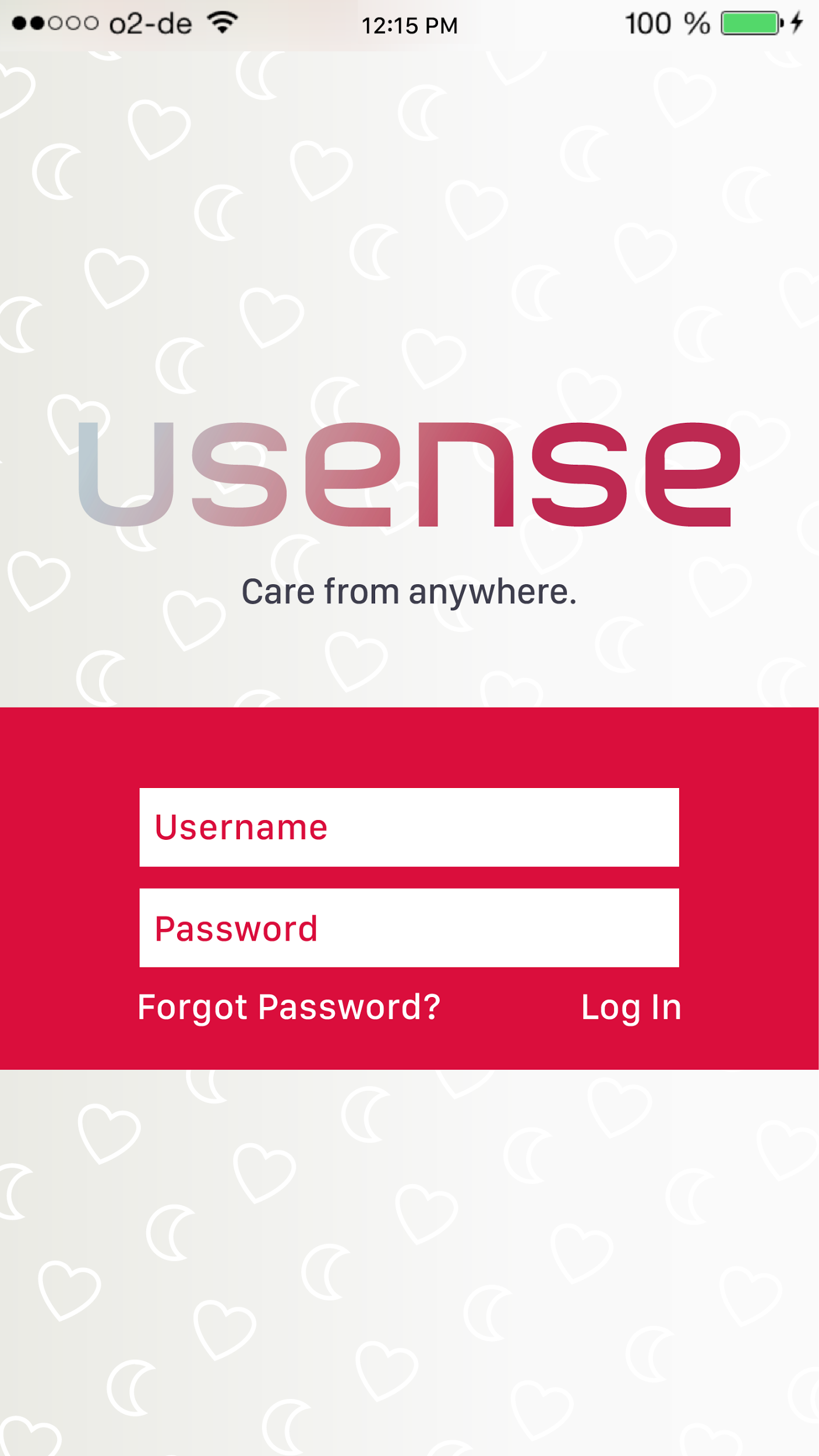 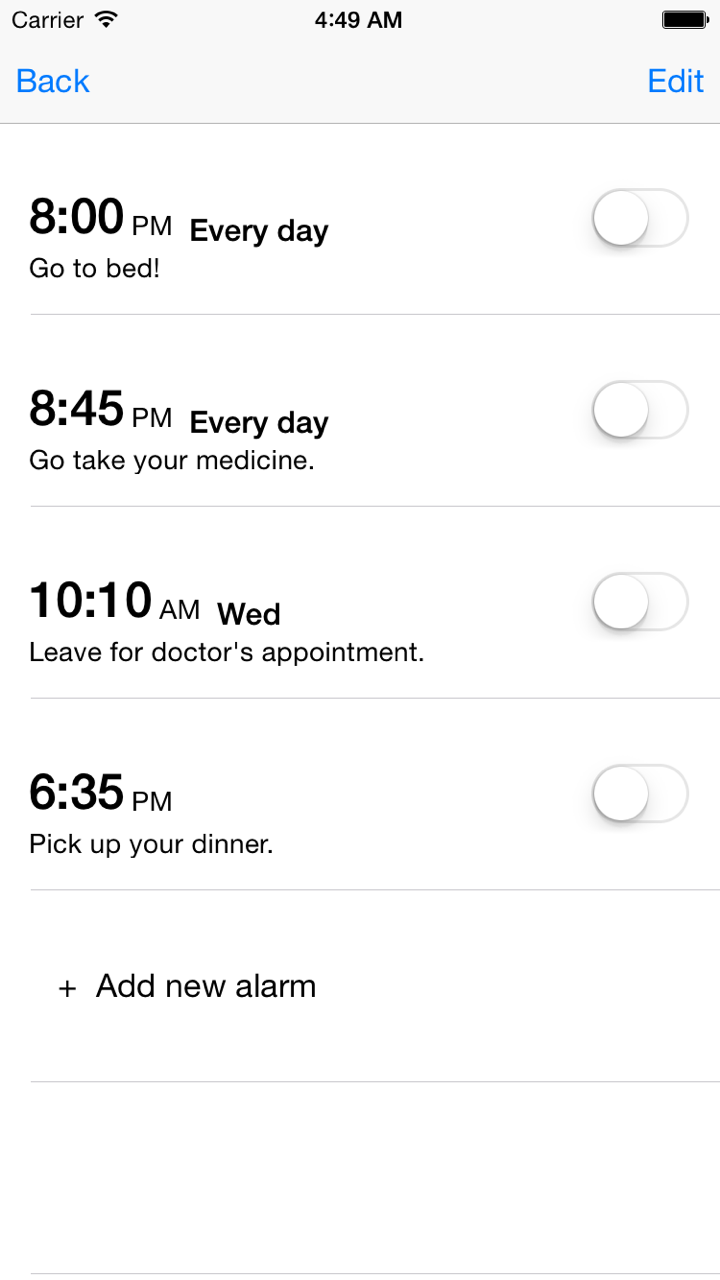 Plan for Finishing
Isaiah - Xcode
Larry - ionic
Larry, Manuel - Report
Jackie - Poster

Wizard of Oz
health alerts
emergency alerts

Hard-coded
Dad’s profile, Mom’s profile
their alarms, health logs, and maps
Hi-Fi Prototype
Demonstration